Flávio J. Vacari de Alcantara
engenharia@pluvitec.com.br
Marcos R. Honorato Alves
marcos@pluvitec.com.br
Caetano S. Pedroso Júnior
caetano@pluvitec.com.br
Reformas em filtros de areia - fundo de fluxo confinado: segurança operacional, aumento da eficiência e rapidez na execução da montagem.
Blocos PLUVITEC
Inovação tecnológica em reforma e construção de
fundos de filtros em areia
Apresentação
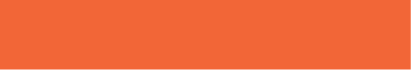 Fundada em 1981

 Inicialmente         	irrigação

 Tratamento de água

Atuação em todo o Brasil e na América Latina
Produtos
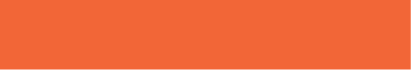 Filtros: Areia - Carvão Ativado - Zeólitos
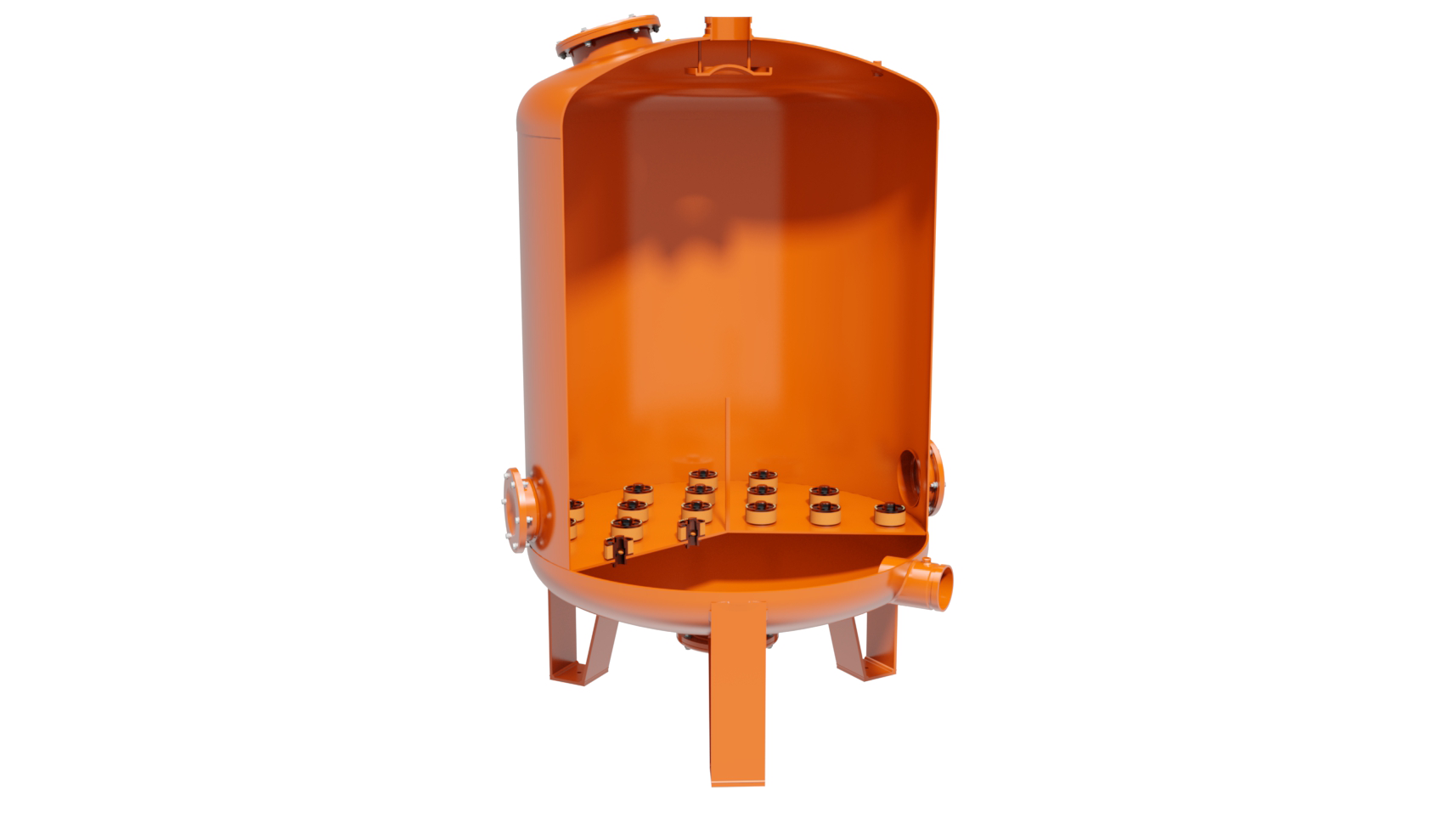 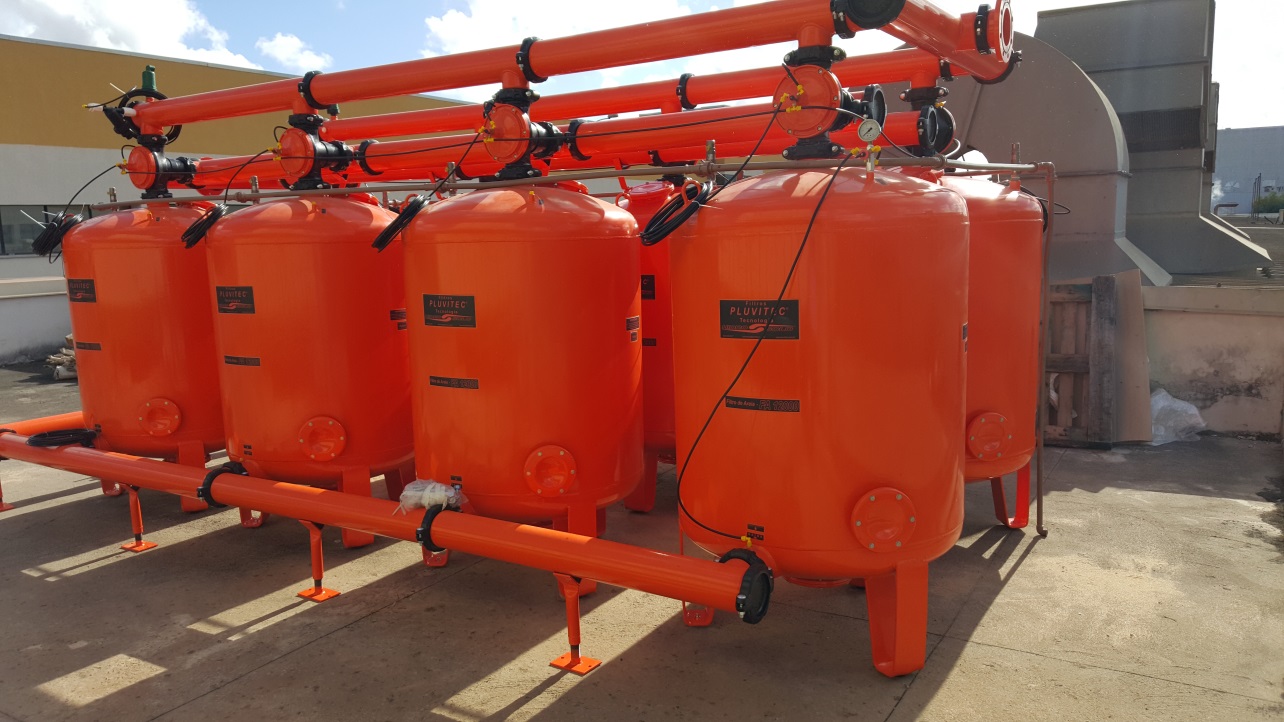 Produtos
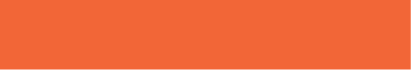 Abrandadores
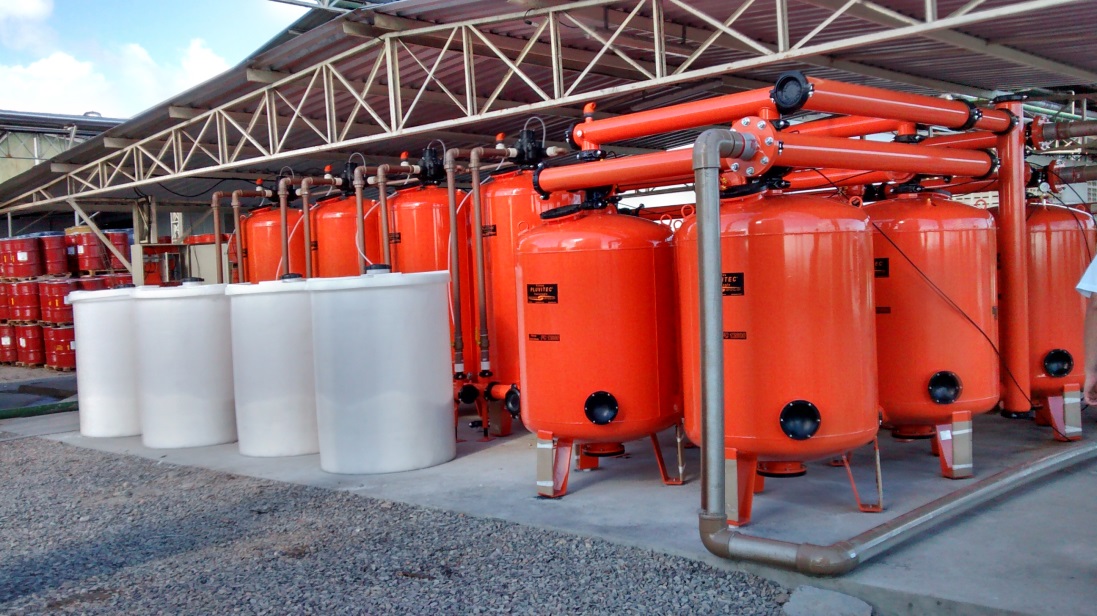 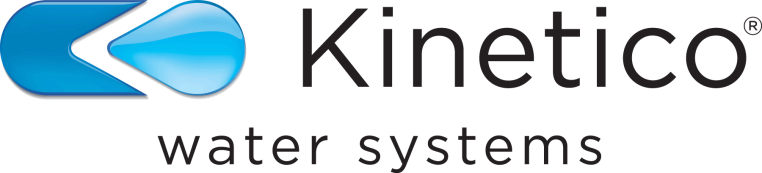 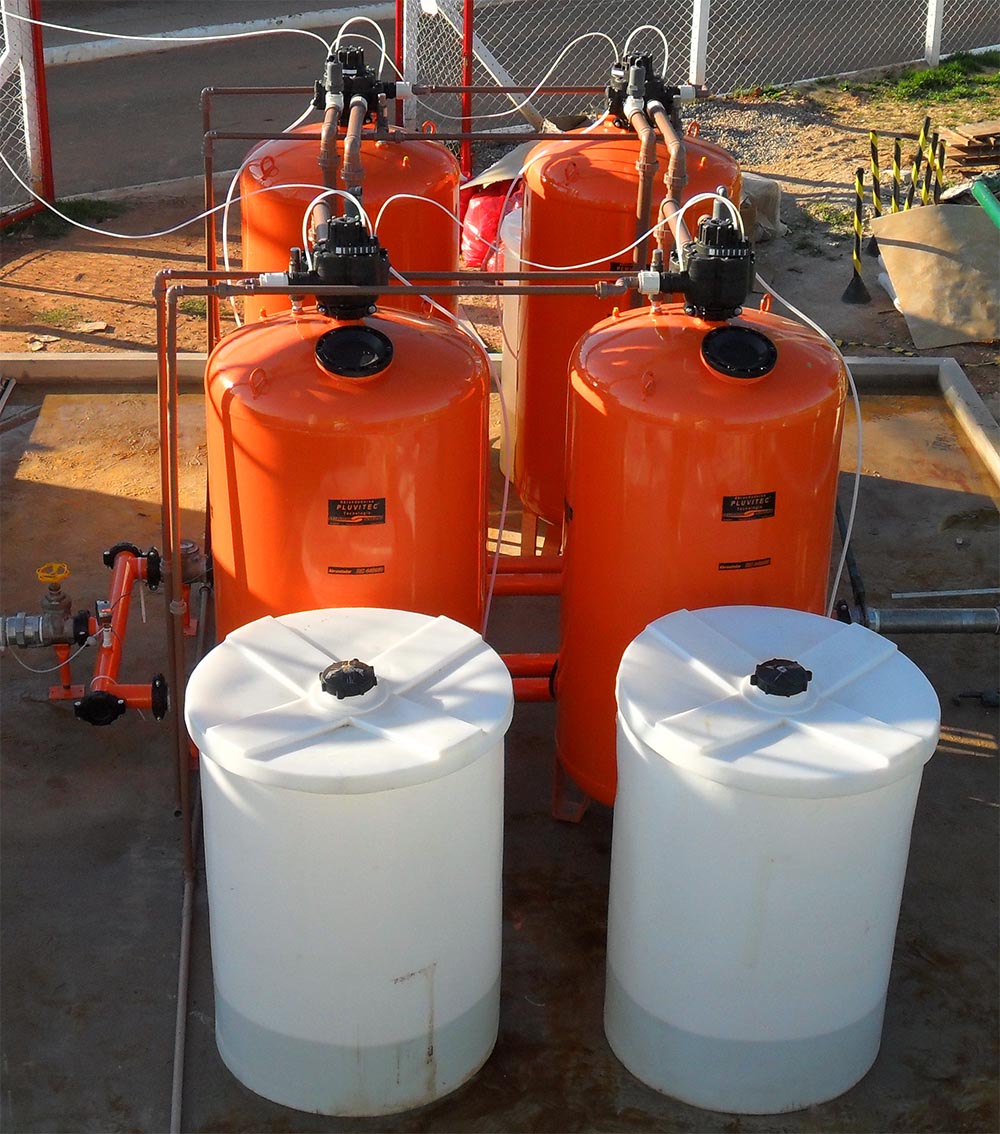 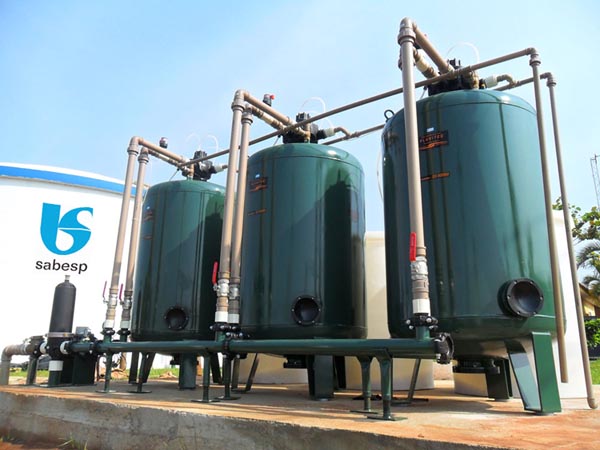 Produtos
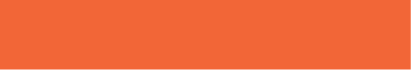 Desfluoretadores e Desnitratificadores
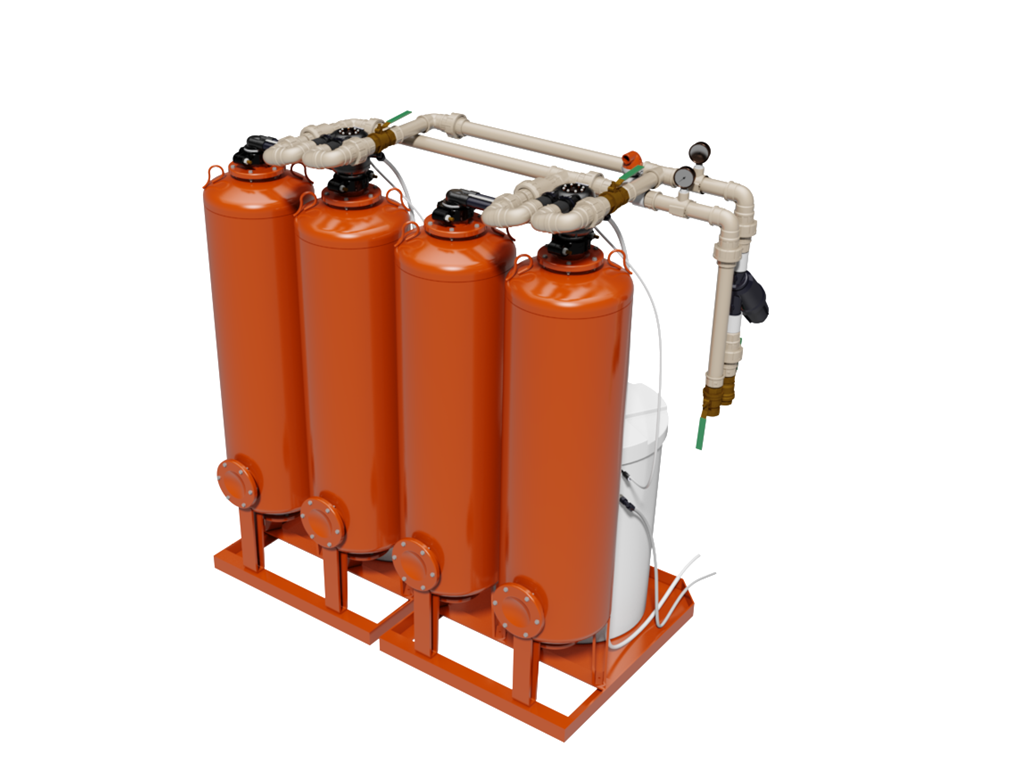 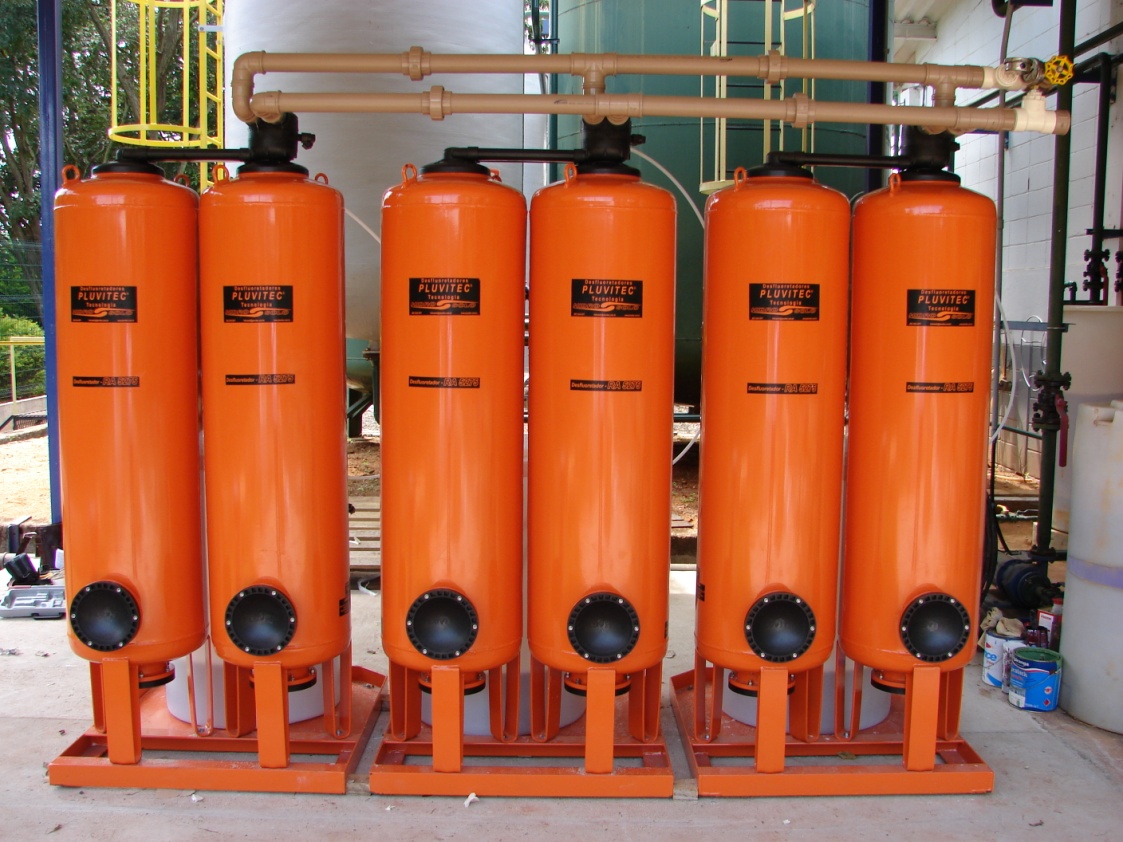 Produtos
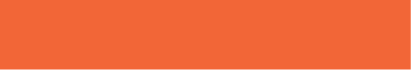 Estações de Tratamento de Água Compactas
Produtos
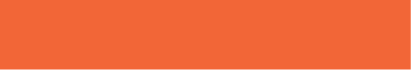 Válvulas de Três Vias para Retrolavagem
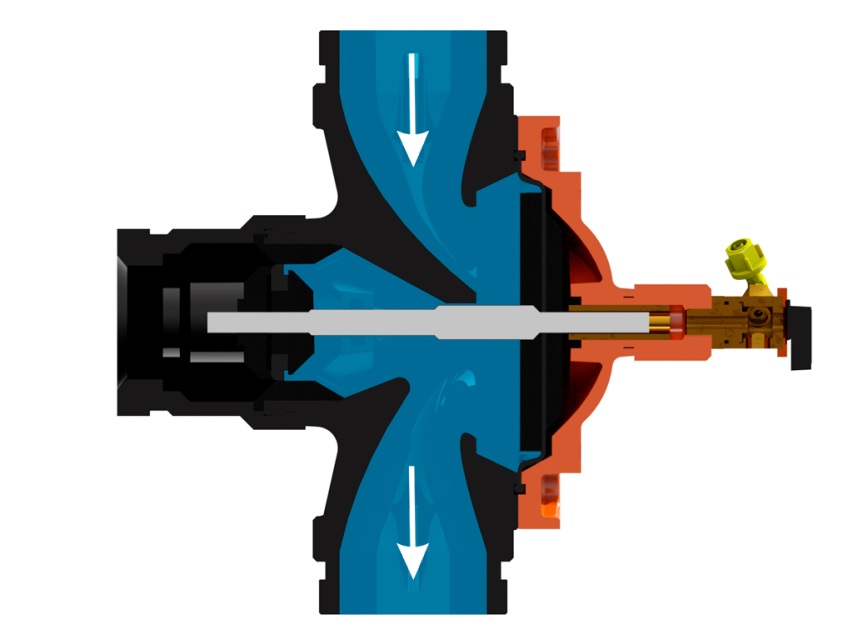 Filtrando
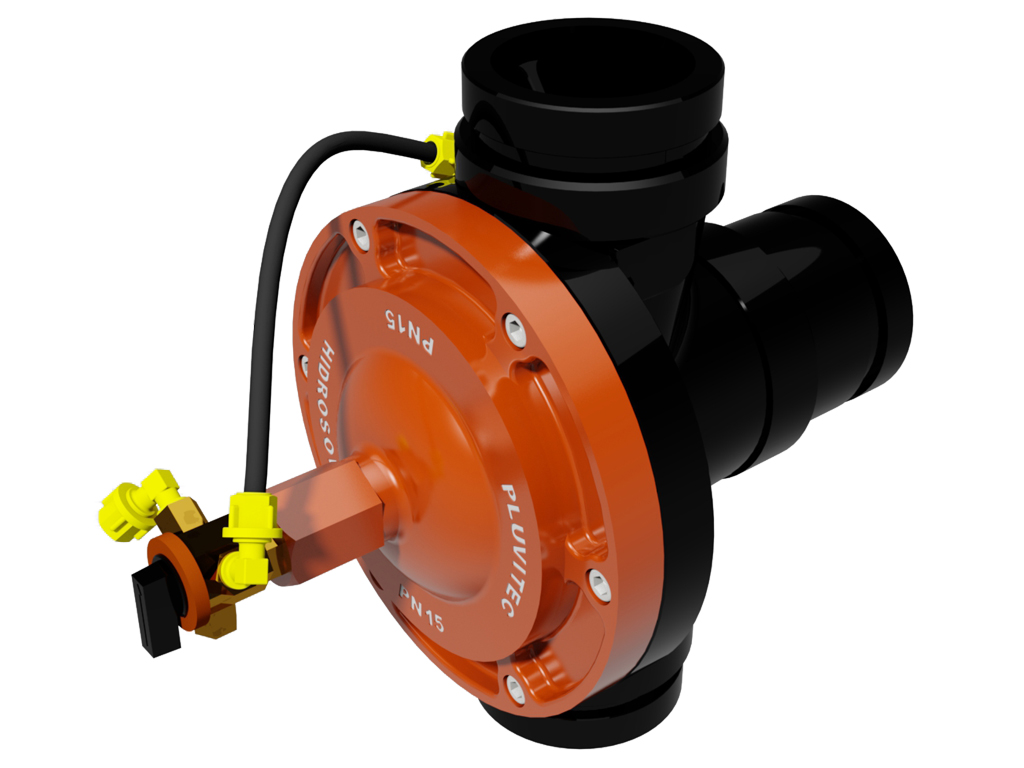 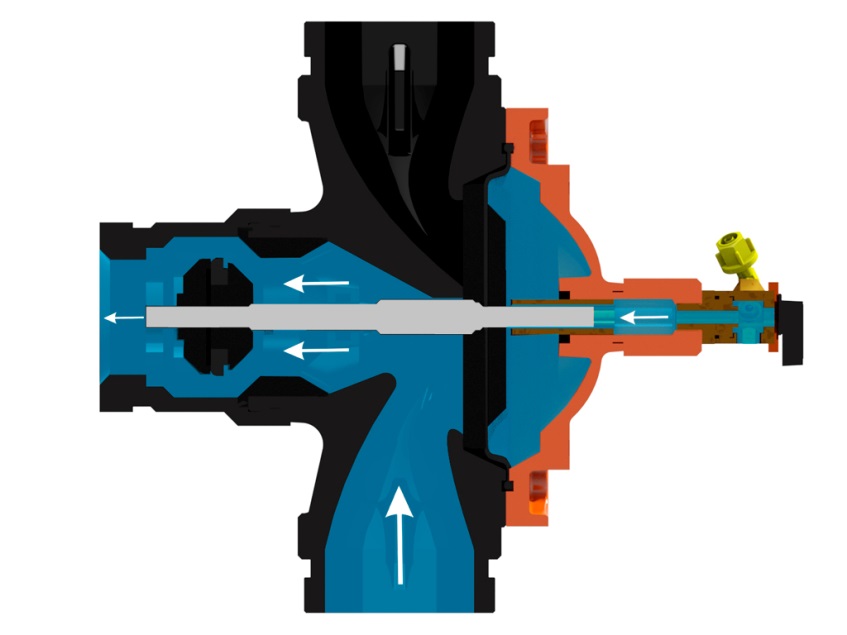 Retrolavando
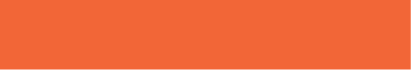 Fundos de filtro de areia
Problemas - Quebras de Crepinas
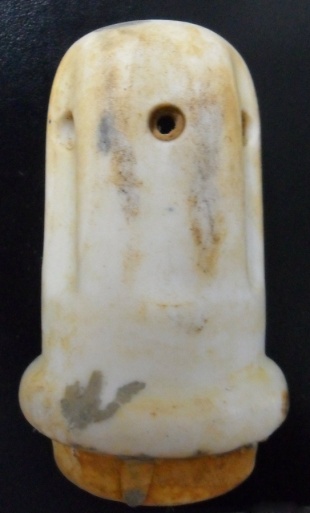 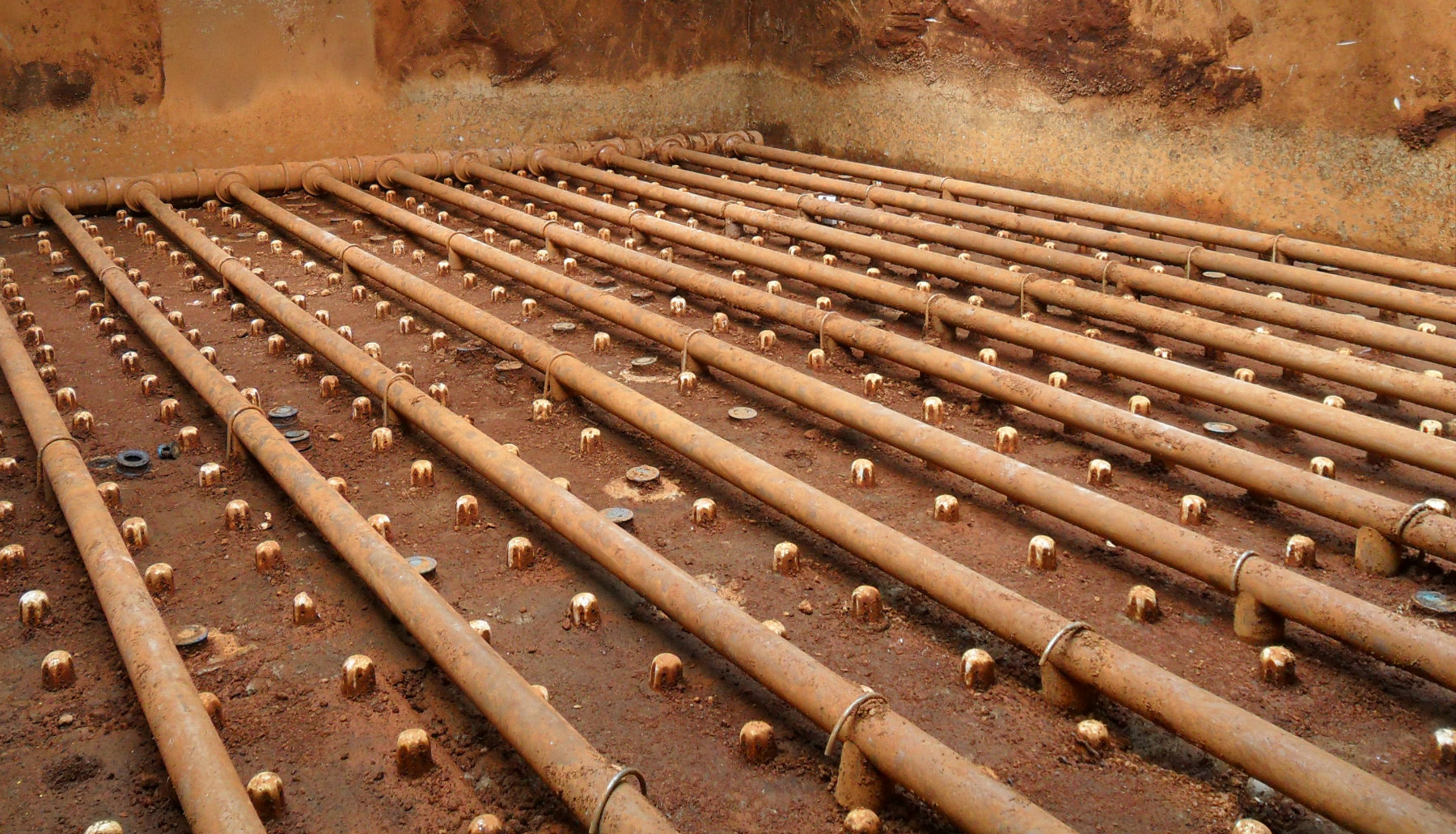 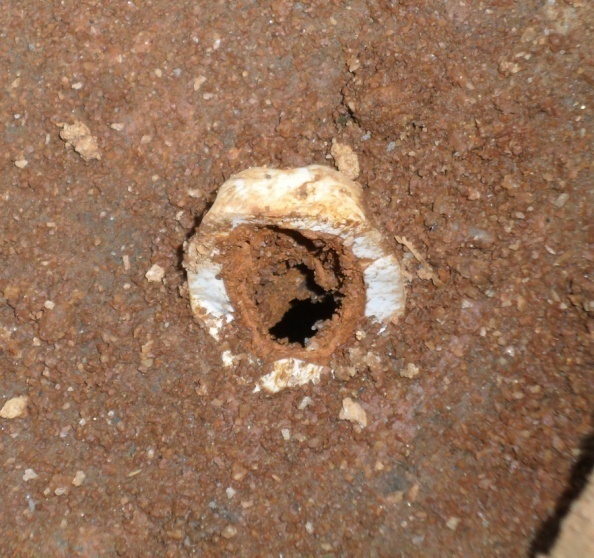 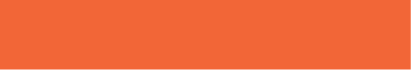 Fundos de filtro de areia
Problemas - Quebras de Crepinas
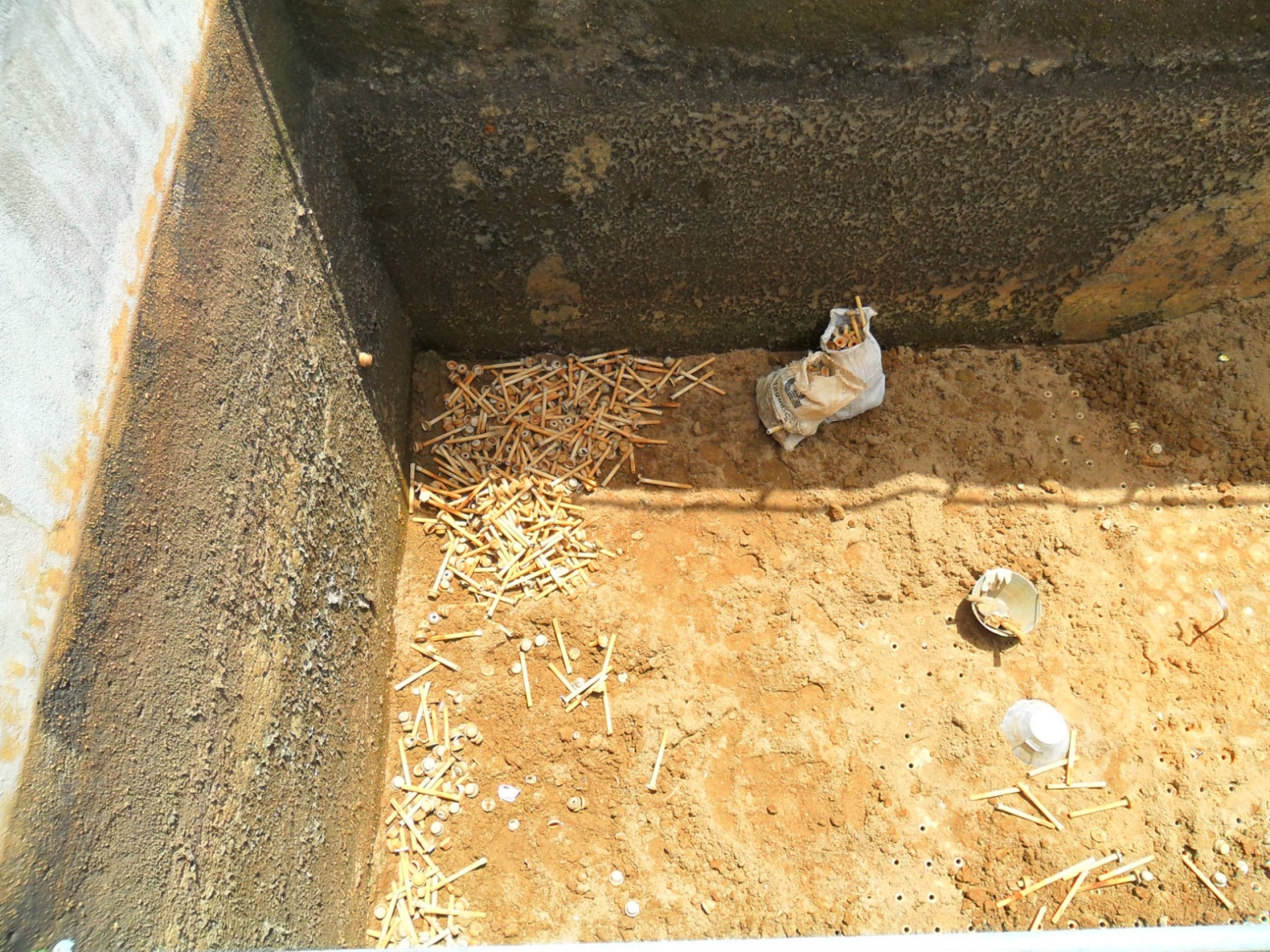 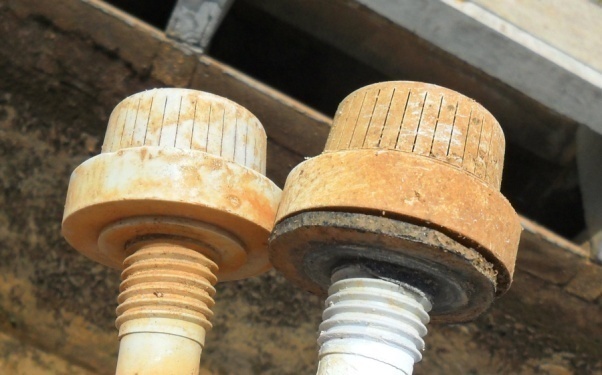 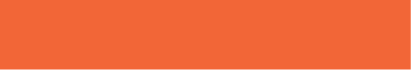 Fundos de filtro de areia
Problemas - Quebras de Crepinas
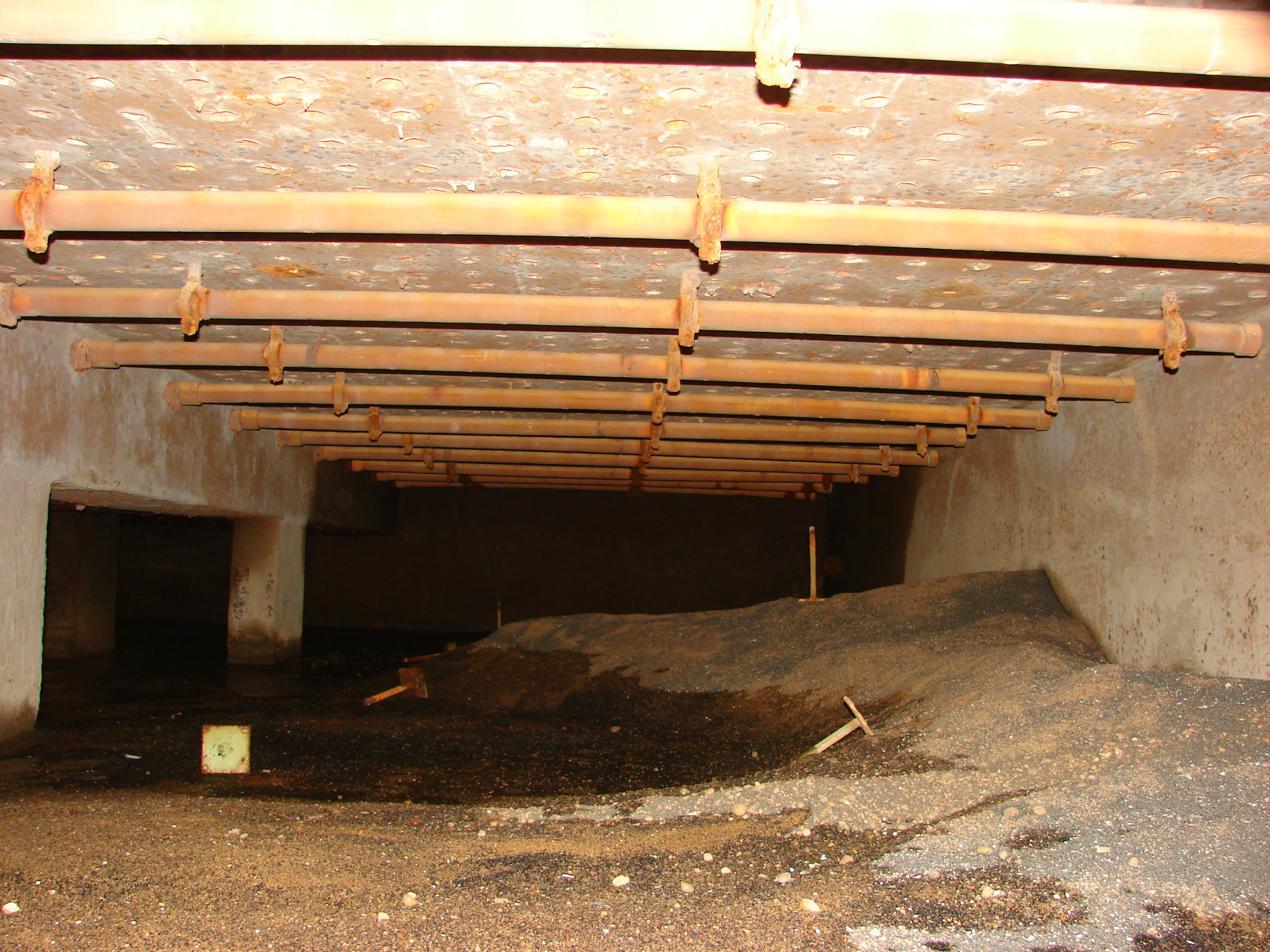 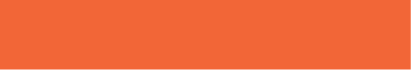 Fundos de filtro de areia
Problemas - Quebras de Crepinas
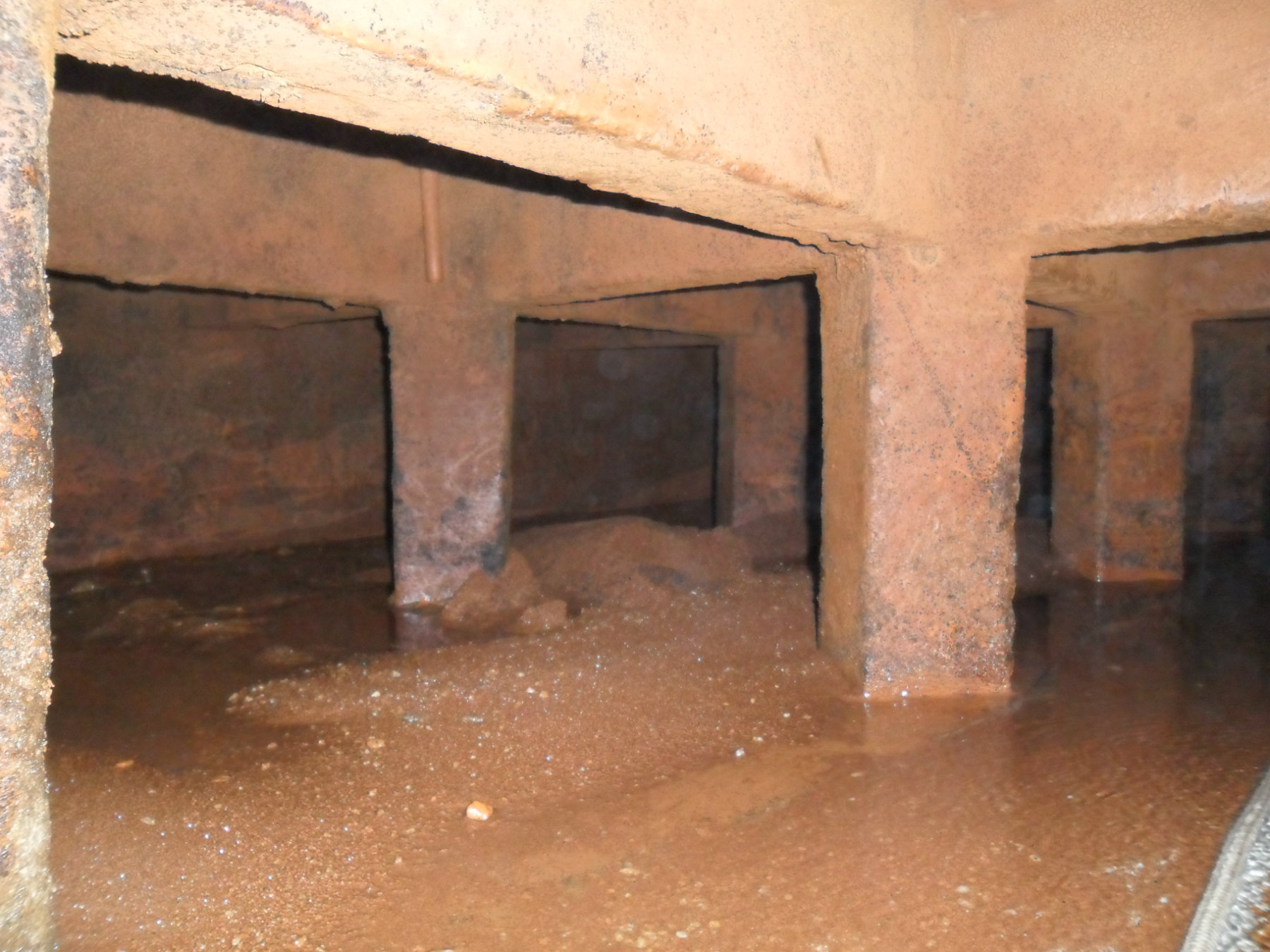 Garantia PERMANENTE
Produtos
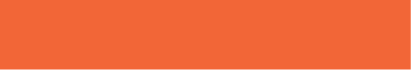 Crepina PLUVITEC
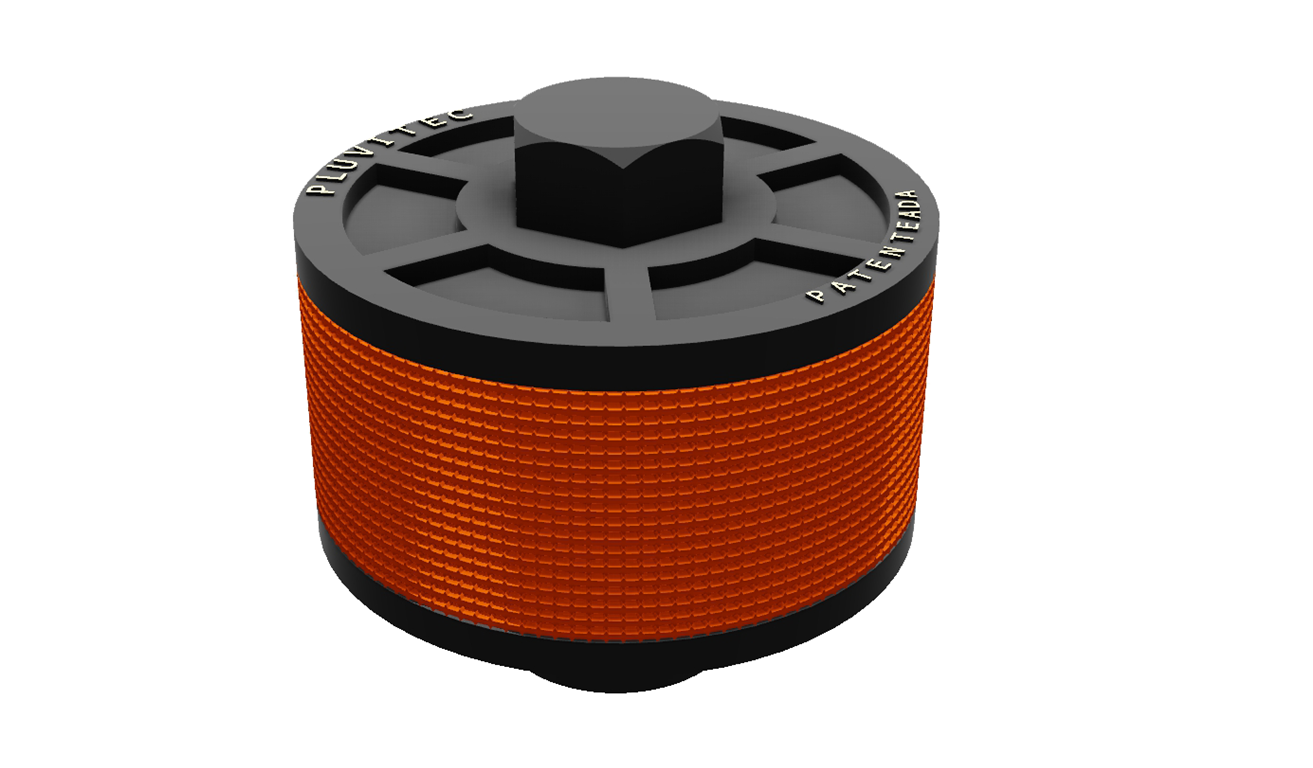 Material: Nylon + Fibra de Vidro
Abertura Individual (cada sulco): 0,4 mm
Material: Polipropileno
Diversas opções de rosca para conexão ao fundo falso. Há também a montagem da crepina com tubo calibrado para injeção de ar durante a retrolavagem.
Área de cada sulco: 0,00525 cm2
Quantidade de sulcos por Disco: 252 (Dois Lados)
Quantidade de Discos por Crepina: 18
Área Total de Abertura por Crepina: 23,8 cm2
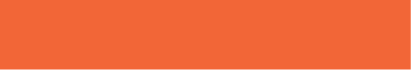 Fundos de filtro de areia
Problemas – Leito Suporte
Dificuldade de adequação à Portaria MS 2914/11
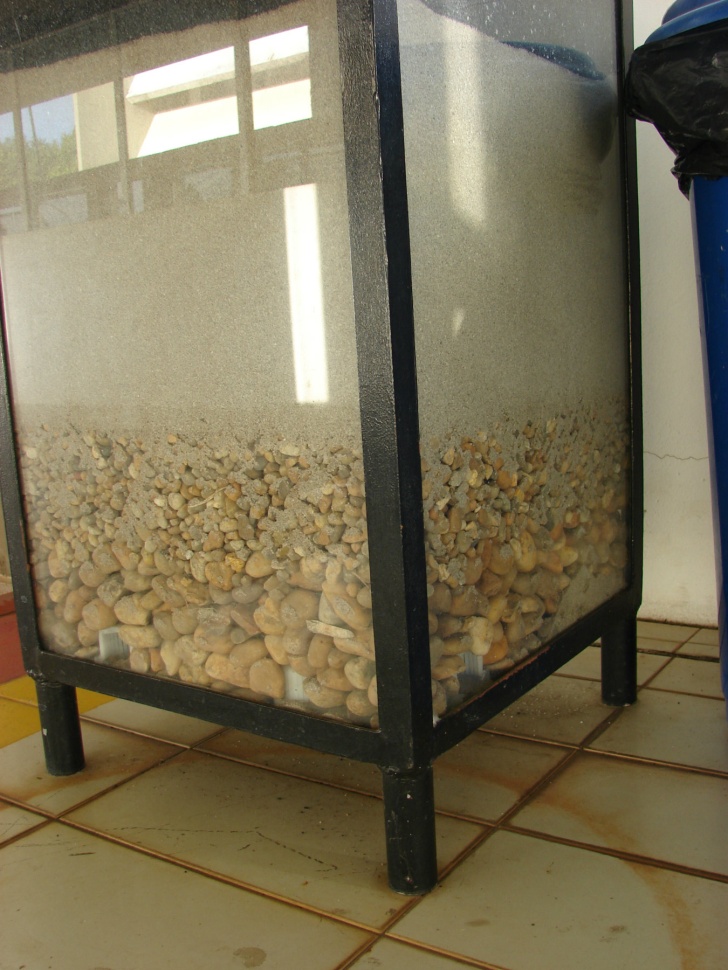 “Art. 30º. Para a garantia da qualidade microbiológica da água, em complementação às exigências relativas aos indicadores microbiológicos, deve ser atendido o padrão de turbidez expresso no Anexo II e devem ser observadas as demais exigências contidas nesta Portaria. 
      § 2º. O valor máximo permitido de 0,5 uT para água filtrada por filtração rápida (tratamento completo ou filtração direta)...”

“Art. 49º. ...
      § 1º  Para o atendimento ao valor máximo permitido de 0,5 uT para filtração rápida (tratamento completo ou filtração direta), fica estabelecido o prazo de 4 (quatro) anos para cumprimento, contados da data de publicação desta Portaria, mediante o cumprimento das etapas previstas no § 2º do art. 30 desta Portaria.”
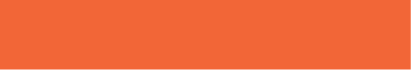 Fundos de filtro de areia
Menor Quantidade por Metro Quadrado
Produtos
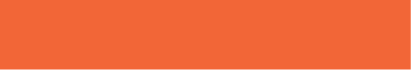 Crepina PLUVITEC
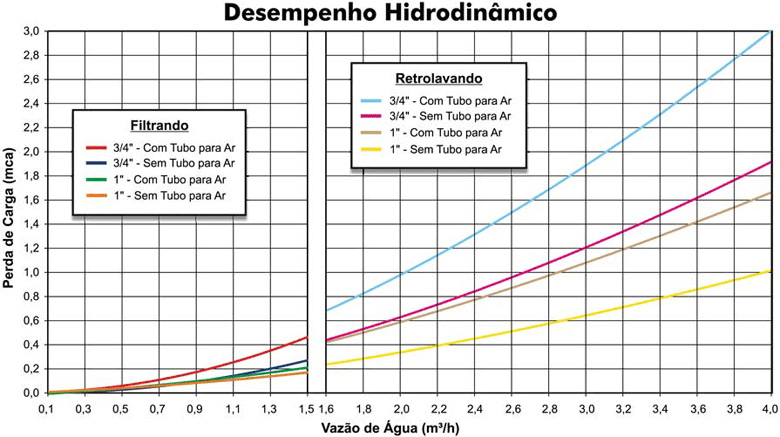 Vazão (m3/h)
Produtos
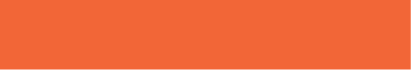 Crepina PLUVITEC
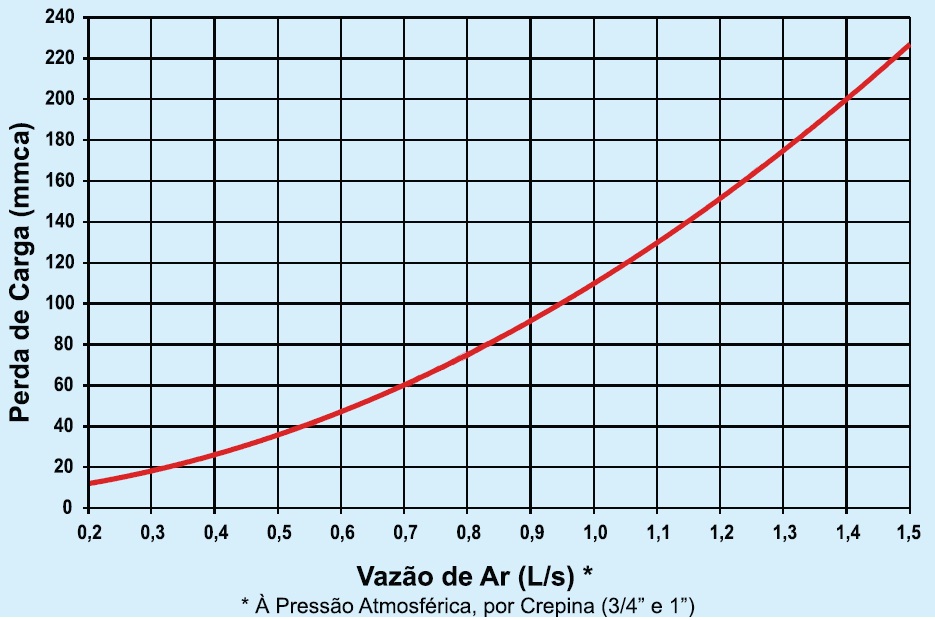 Projetos
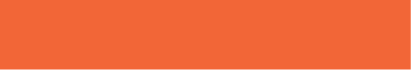 Crepina PLUVITEC
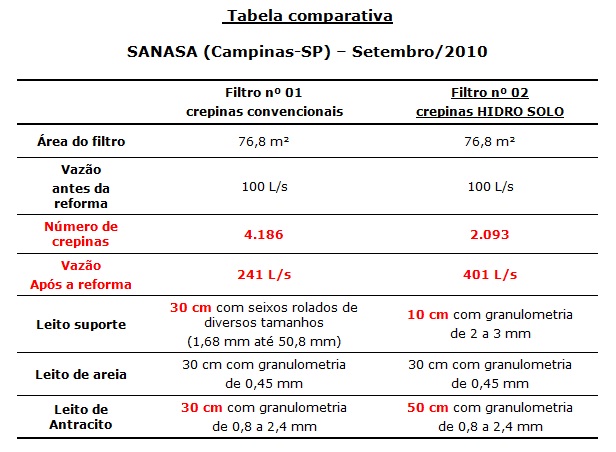 Projetos
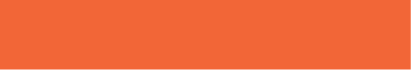 Crepina PLUVITEC
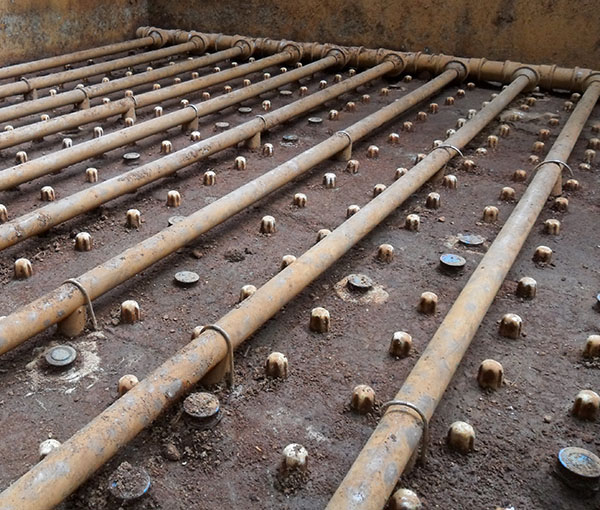 Projetos
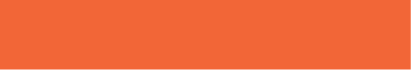 Crepina PLUVITEC
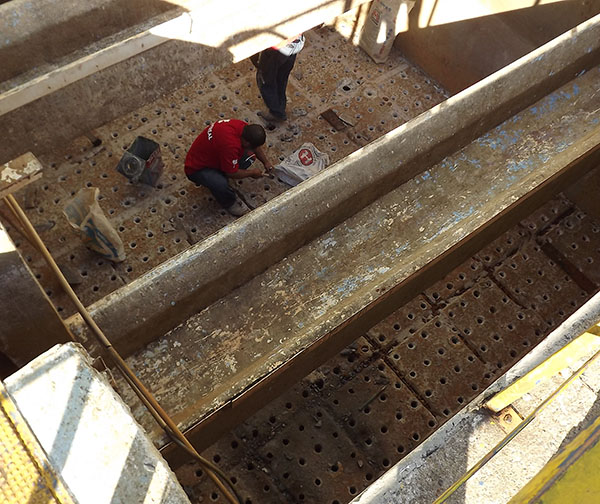 Projetos
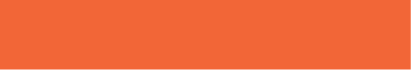 Crepina PLUVITEC
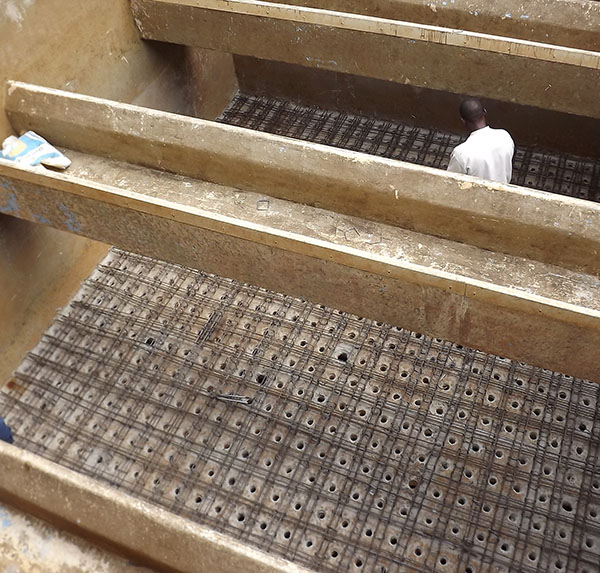 Projetos
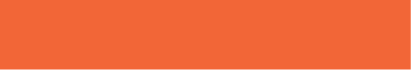 Crepina PLUVITEC
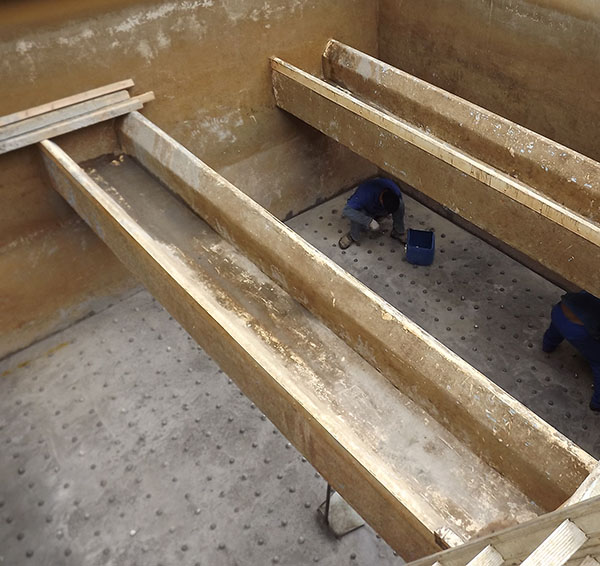 Produtos
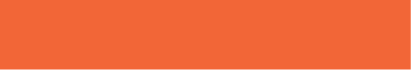 Crepina PLUVITEC
Projetos
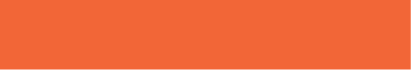 Crepina PLUVITEC
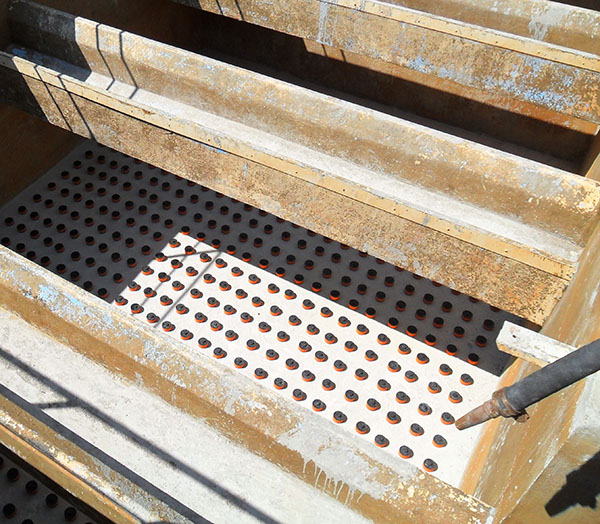 Projetos
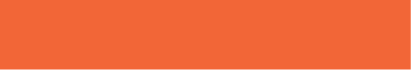 Crepina PLUVITEC
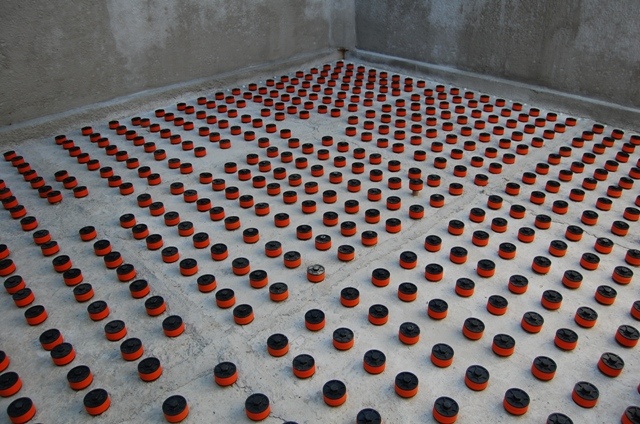 Projetos
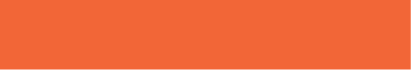 Crepina PLUVITEC
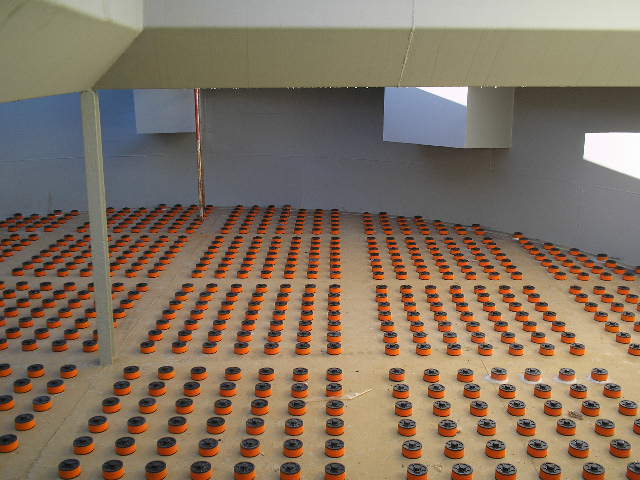 Projetos
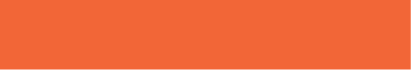 Crepina PLUVITEC
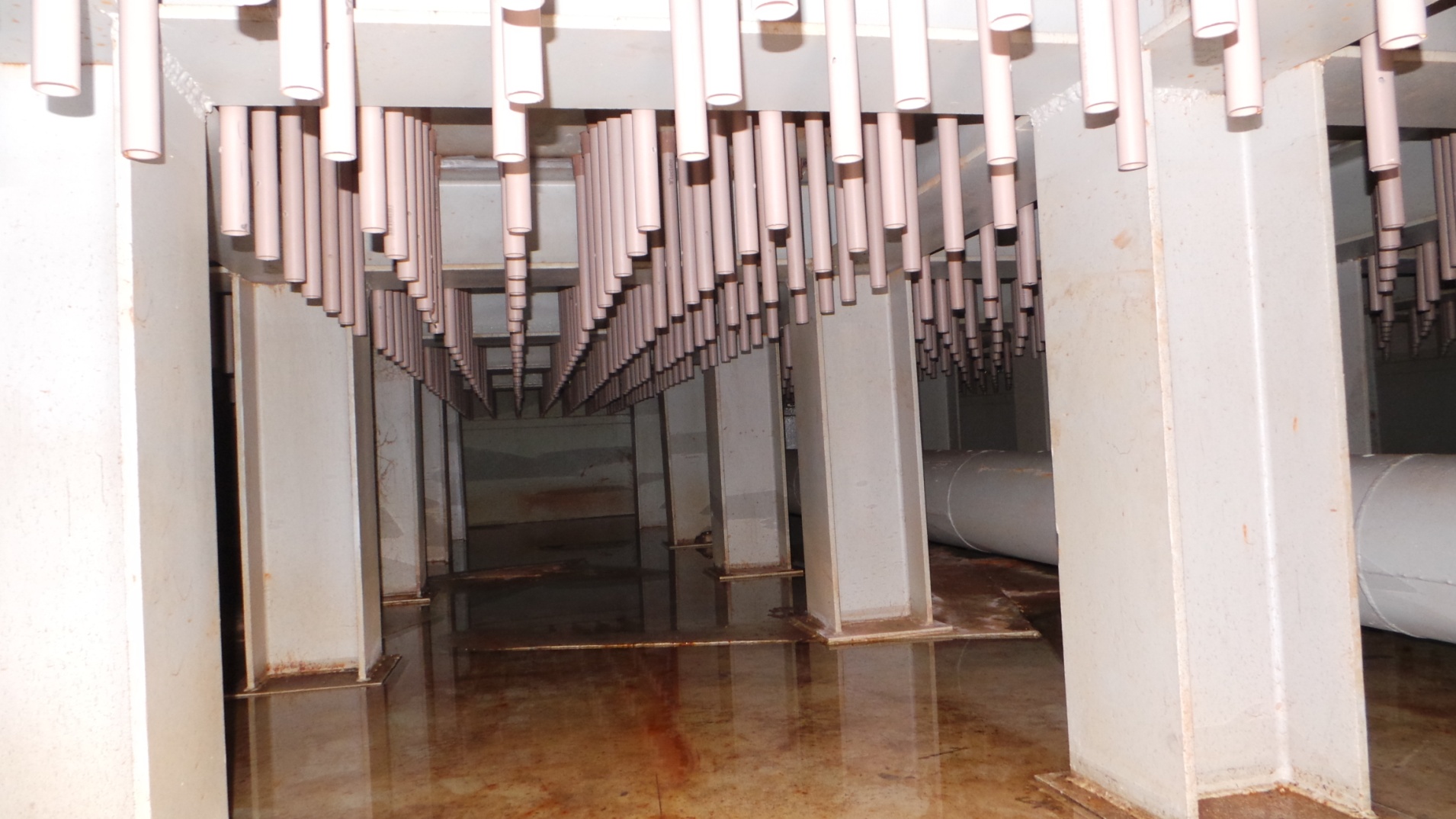 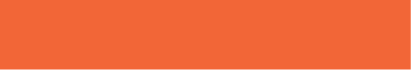 Fundos de filtro de areia
Tipos de fundo de filtro de areia
Tubos perfurados;
Leito suporte
Ar como auxiliar da Retrolavagem

Fundo falso tipo Laje Californiana;
Leito suporte
Dimensões para recobrimento das ferragens (NBR 6118:2003)  >>  Perda de altura

Fundo falso em laje de concreto com crepinas;
Construções estruturais caras

Bloco tipo ‘Leopold’
Produtos
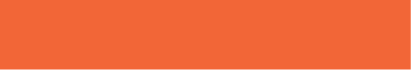 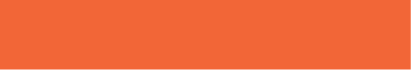 Blocos PLUVITEC
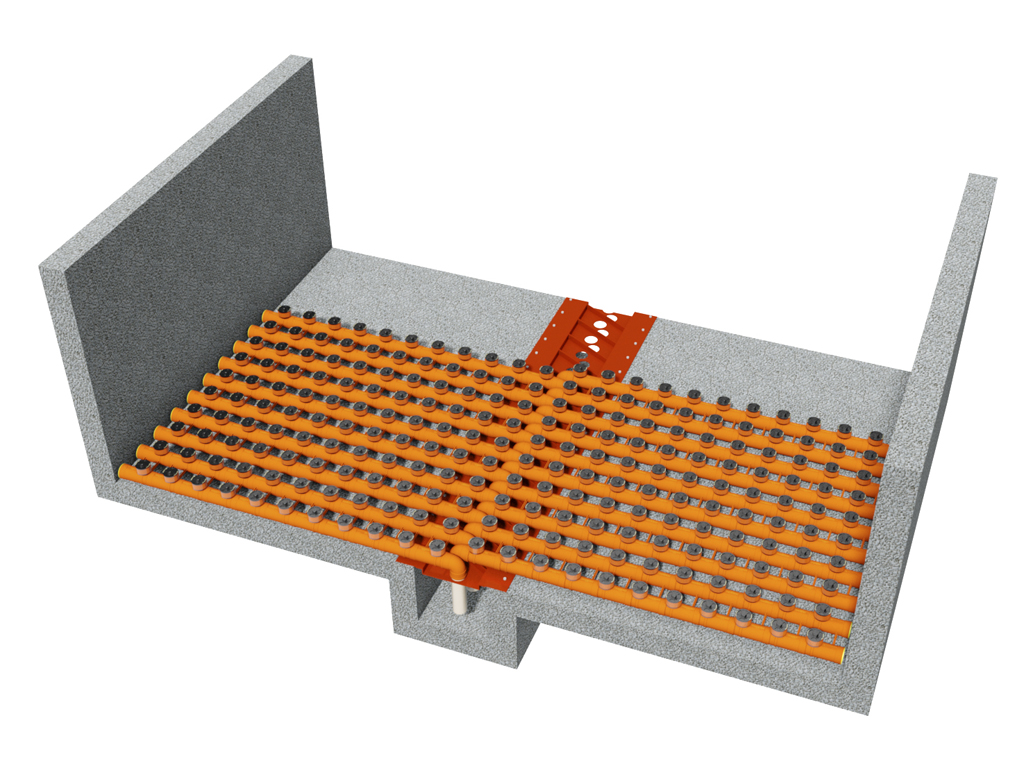 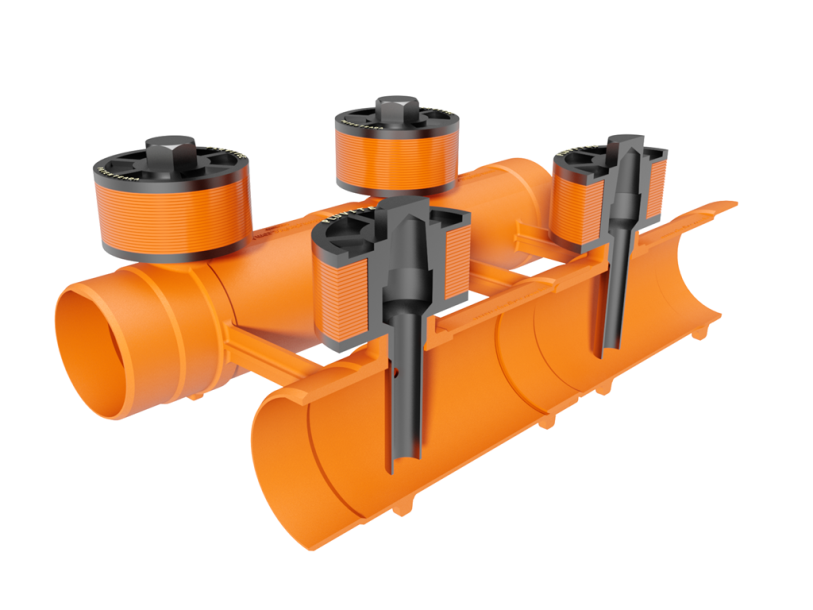 Produtos
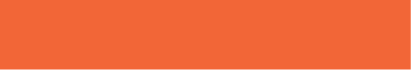 Blocos PLUVITEC
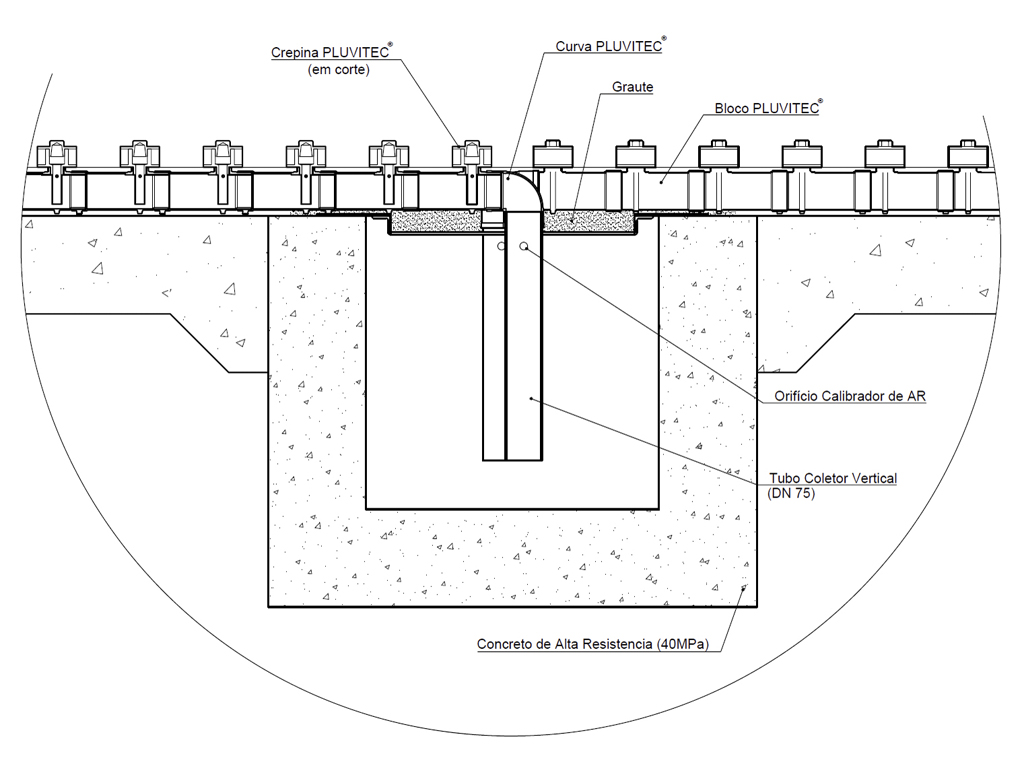 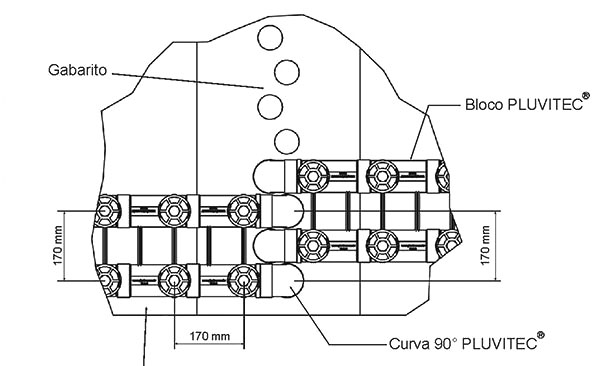 Produtos
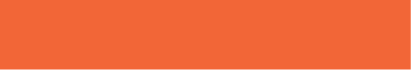 Blocos PLUVITEC - Alguns Diferenciais
Dispensa o leito suporte;

Instalação dos Blocos confinados em concreto;

Rapidez e facilidade na montagem;

Resistentes a produtos químicos utilizados no tratamento de água;

Alta rigidez na montagem, sem riscos de deformação;

Trabalha com ou sem Ar como auxiliar na retrolavagem;

Elimina o fundo falso;

Absoluta uniformidade da distribuição da água e do ar;
Produtos
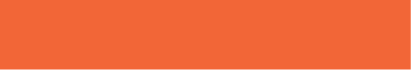 Blocos PLUVITEC - Alguns Diferenciais
Dimensões absolutamente padronizadas para filtros de qualquer porte;

Não exige preparo especial da base para instalação;

Incrementa a eficiência do filtro de areia;

Não necessita de ancoragens especiais;

Não exige mão de obra especializada para execução das montagens;

Superfície interna polida;

Dispensa construções estruturais caras;

Baixo custo por metro quadrado.
Produtos
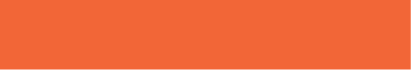 Blocos PLUVITEC - Desempenho Hidrodinâmico
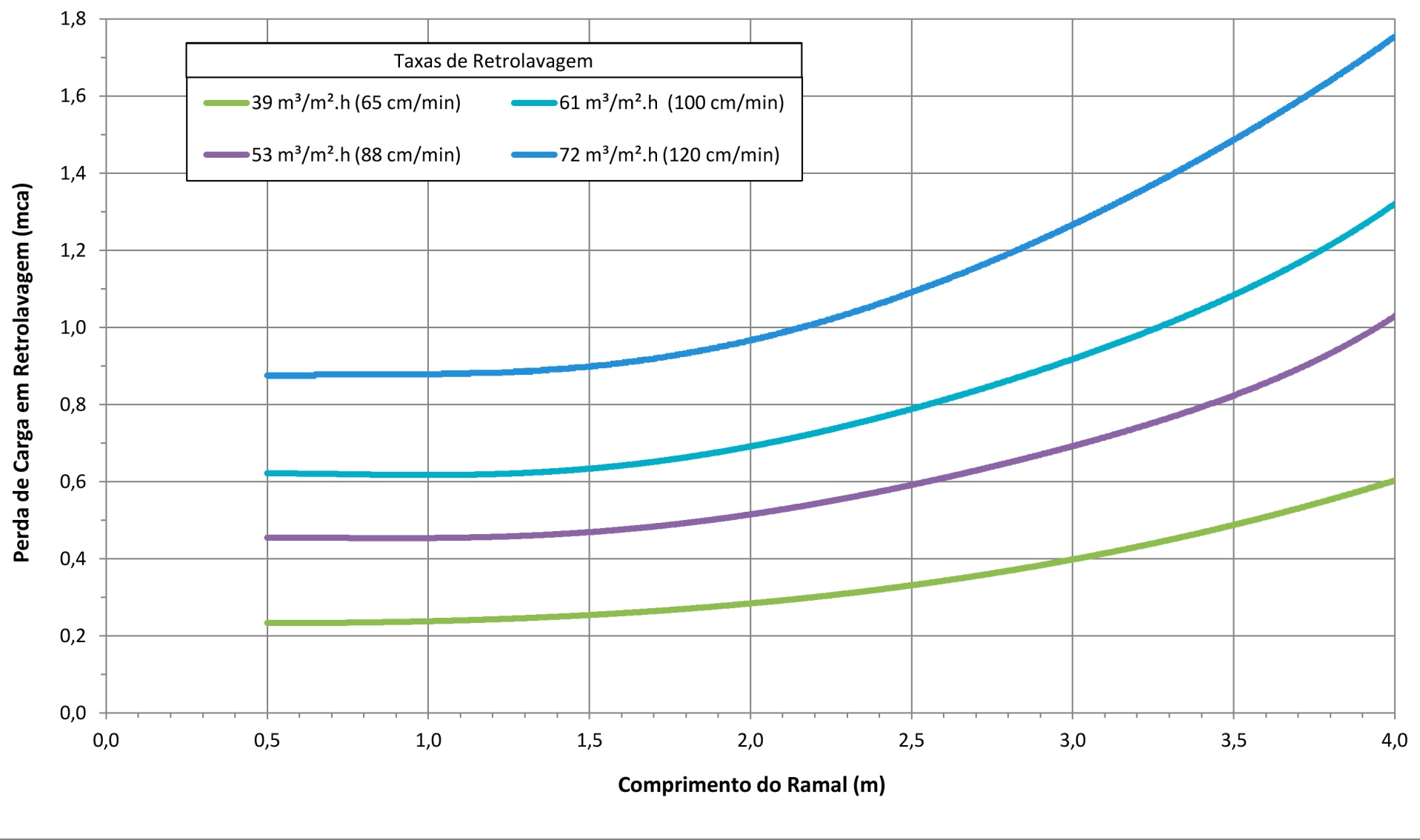 Blocos PLUVITEC
Projetos
Projetos
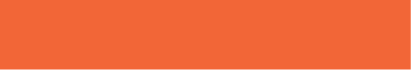 Blocos PLUVITEC - Projeto Campo Limpo Paulista - SABESP
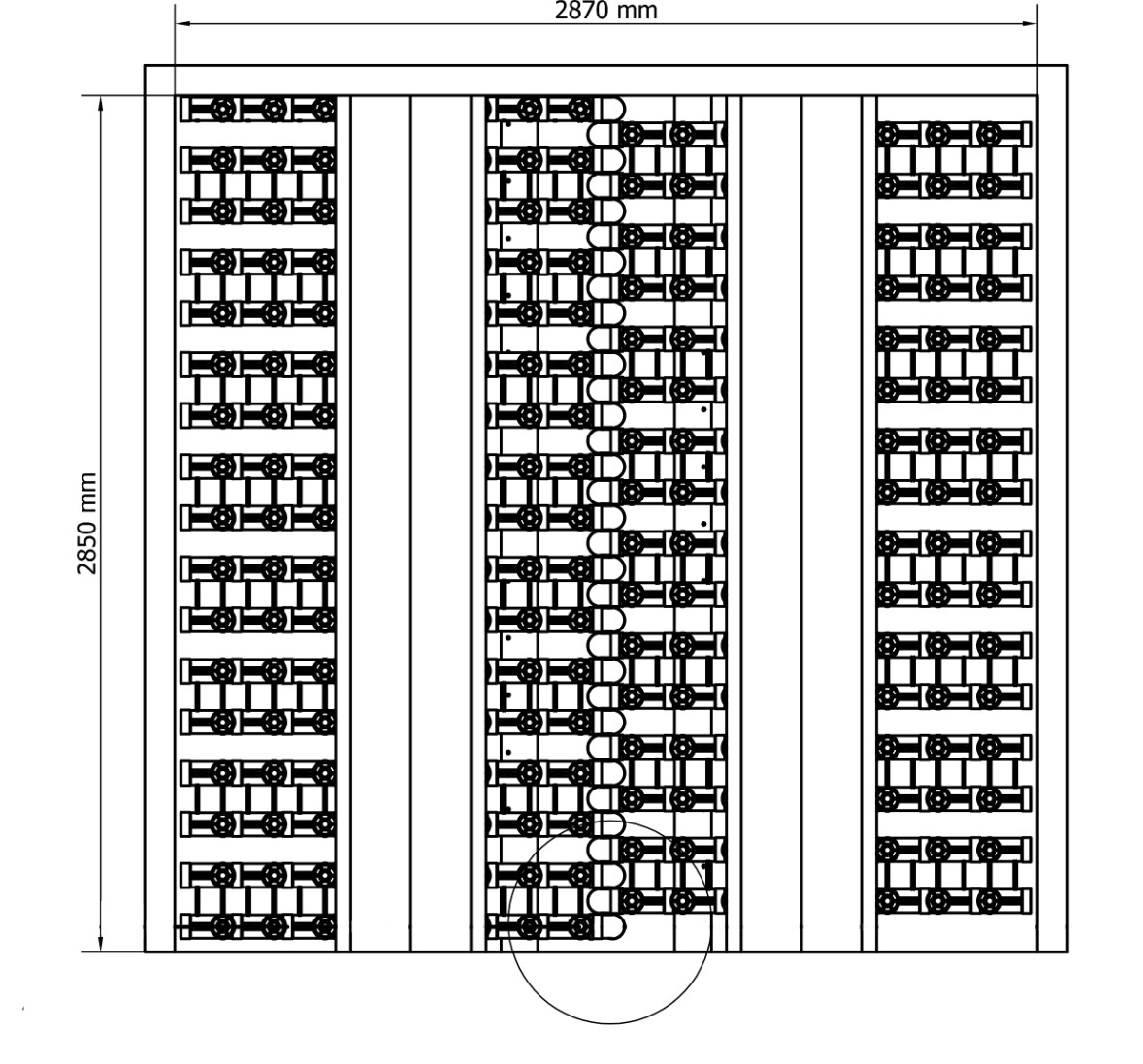 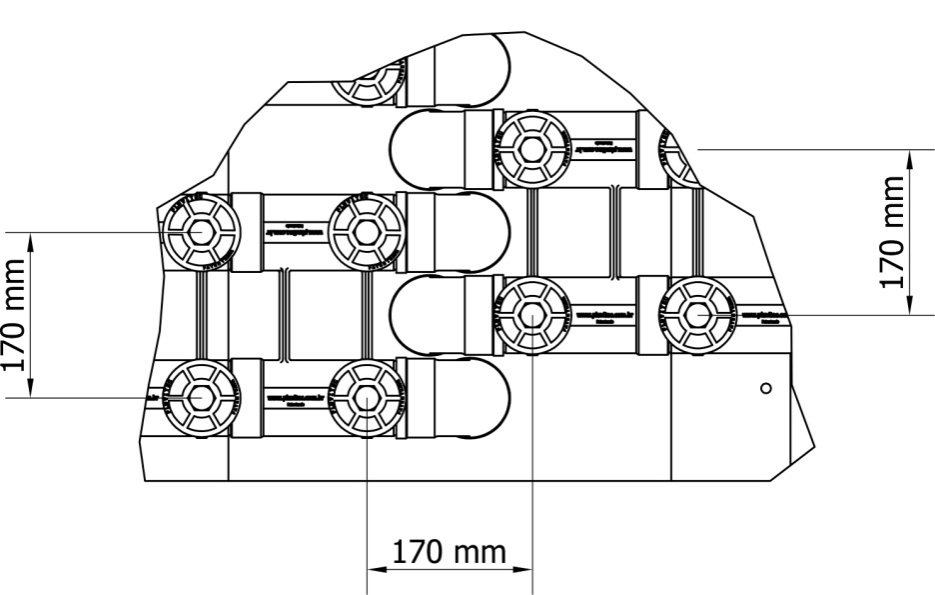 Projetos
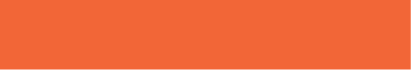 Blocos PLUVITEC - Projeto Campo Limpo Paulista - SABESP
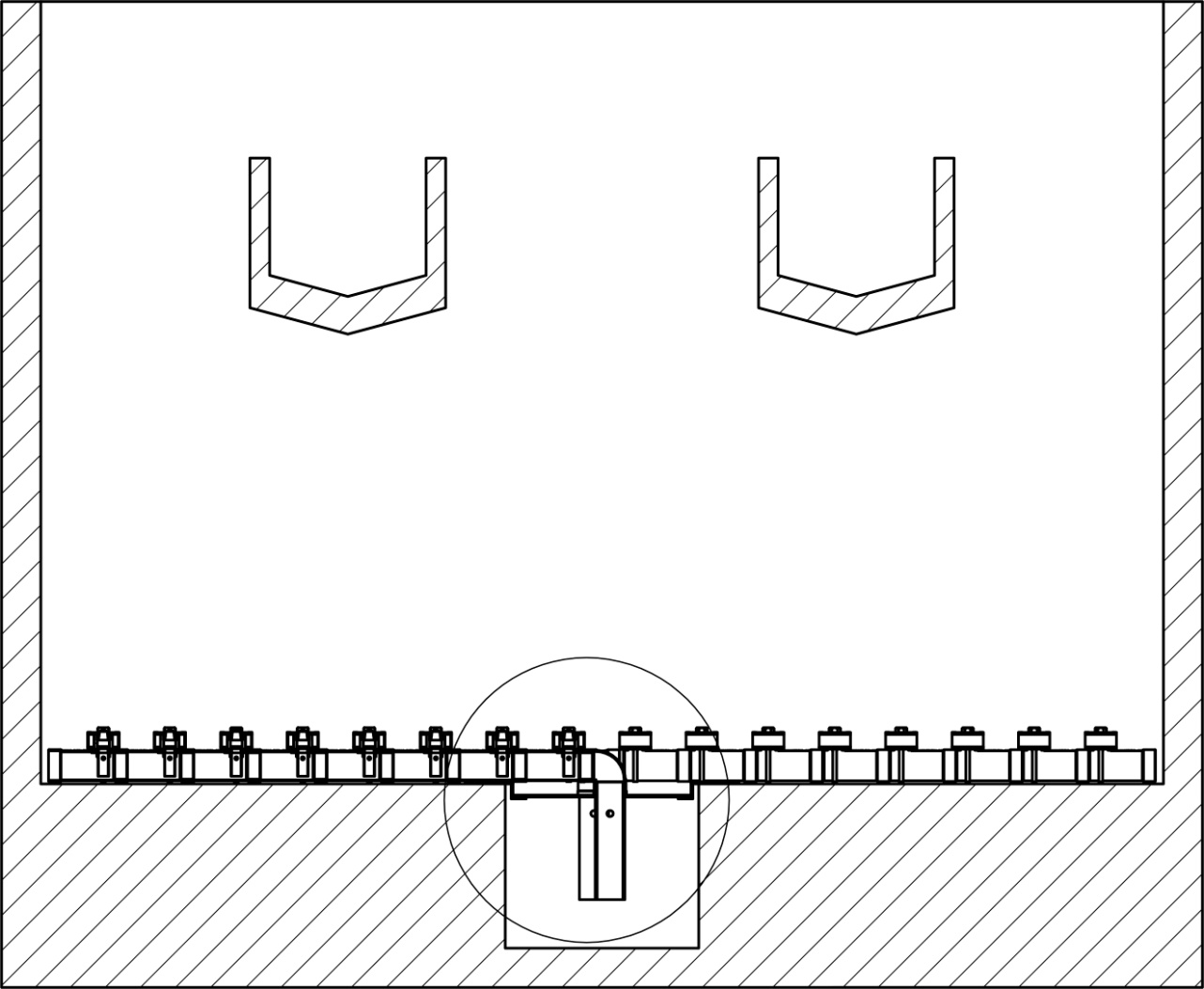 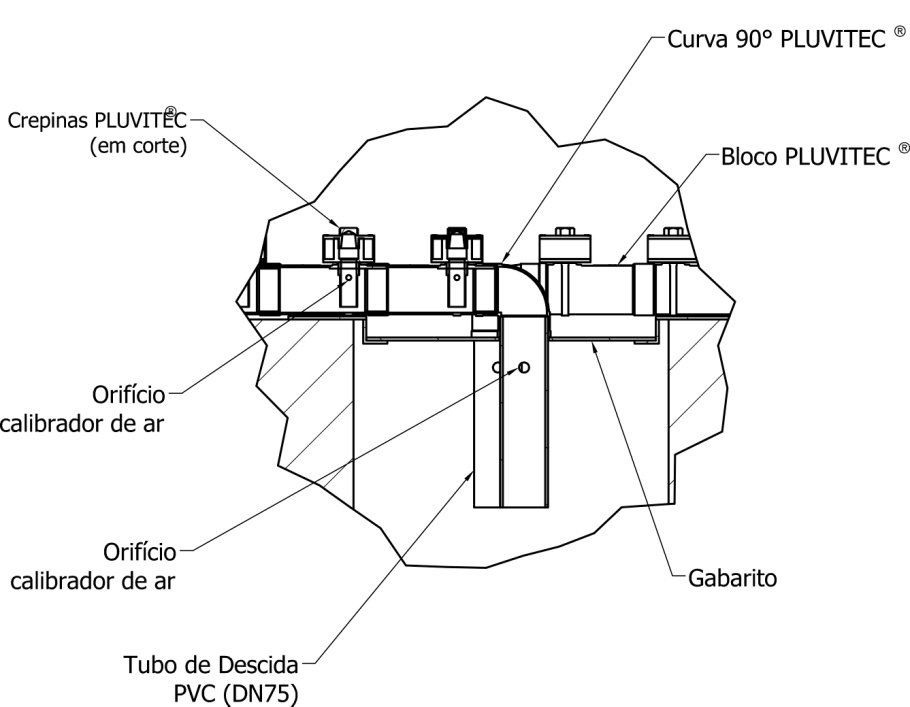 Produtos
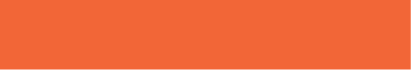 Blocos PLUVITEC - Instalação Campo Limpo Paulista - SABESP
Taxa excessiva

 Portaria 2.914   >>   0,5 uT

 Dentre as soluções: Implantação dos Blocos PLUVITEC
Projetos
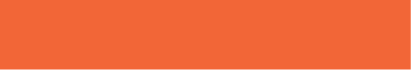 Blocos PLUVITEC - Instalação Campo Limpo Paulista - SABESP
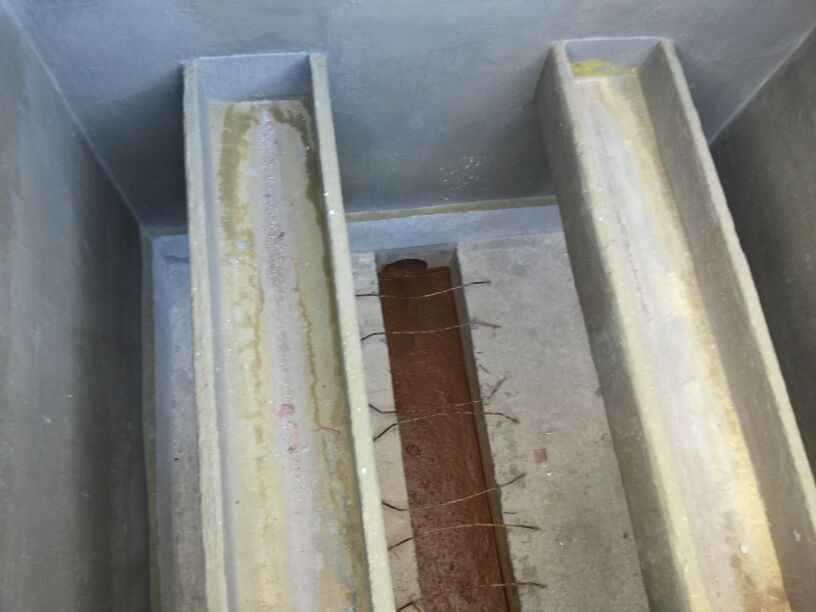 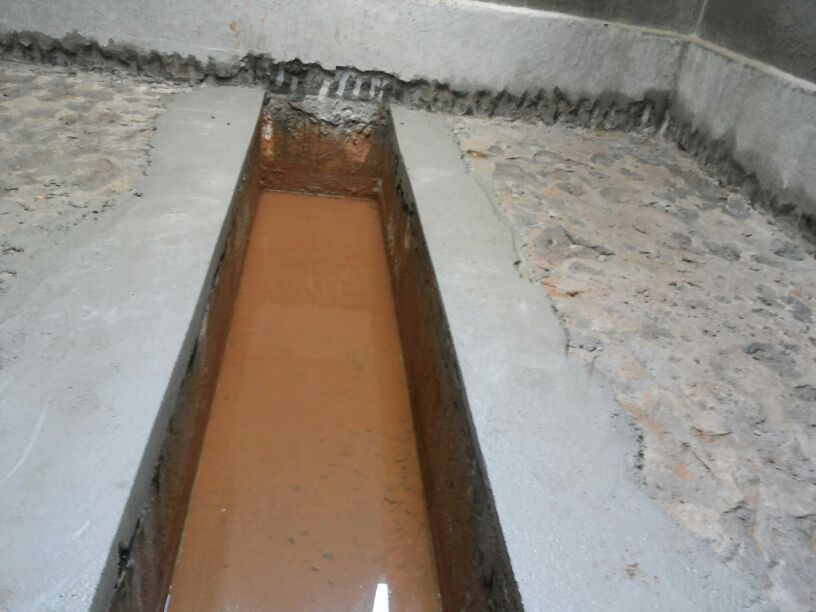 Projetos
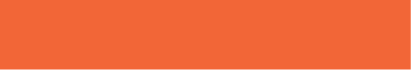 Blocos PLUVITEC - Instalação Campo Limpo Paulista - SABESP
Área do Filtro: 9 m²

 Número de Crepinas: 34/m²

 Tempo Total de Montagem: 10 horas
Relatório Final SABESP:

  Montagem simples

 Não requer mão de obra especializada

 Custo m² reduzido: cerca de R$ 1.600,00   X   R$ 7.700,00
Adquiriram para os outros 8 filtros.
Projetos
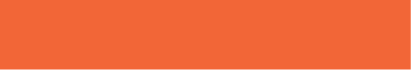 Blocos PLUVITEC - Instalação Campo Limpo Paulista - SABESP
Relatório
Resultados:

 “Em 7 dias analisados a turbidez de saída sempre atendeu à portaria do MS 2.914 ou seja, < 0,5 uT mantendo-se entre 0,12 uT e 0,20 uT mesmo com tempos de carreira > 24 horas. Sendo que para a realidade operacional da ETA, o tempo de carreira seria entre 12 e 16 horas.”

 “O tempo médio de contra lavagem foi de 4min e 30s para efeito de testes, mas observamos que esse tempo é mais do que suficiente para uma boa retrolavagem, podendo até ser reduzido.”

 “Durante a contra lavagem, notamos uma boa expansão do leito filtrante e uma distribuição uniforme da água de contra lavagem.”
Projetos
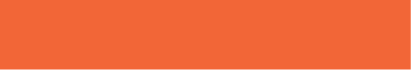 Blocos PLUVITEC - SABESP – Taubaté
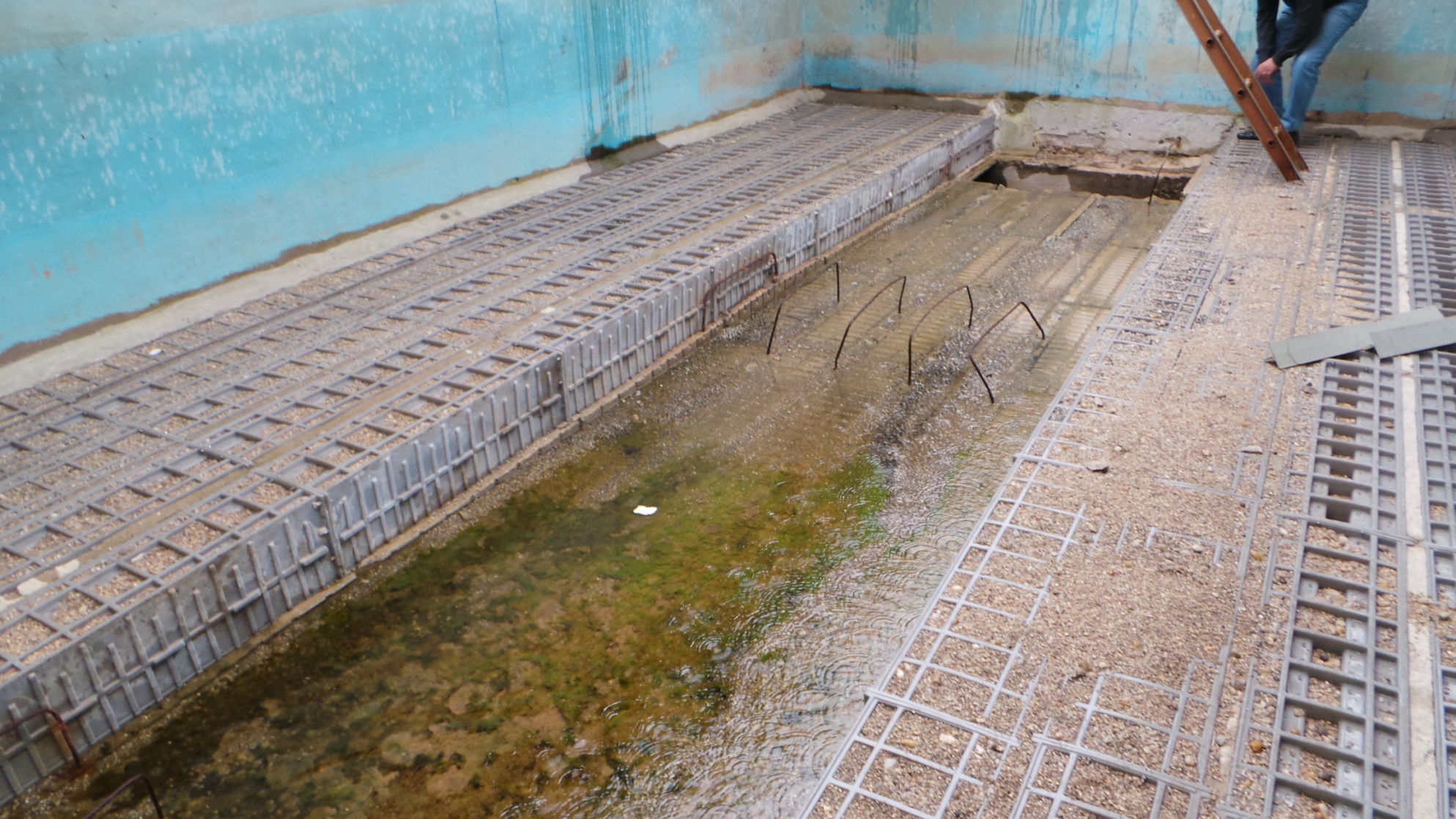 Projetos
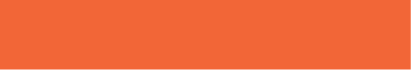 Blocos PLUVITEC - SABESP – Taubaté
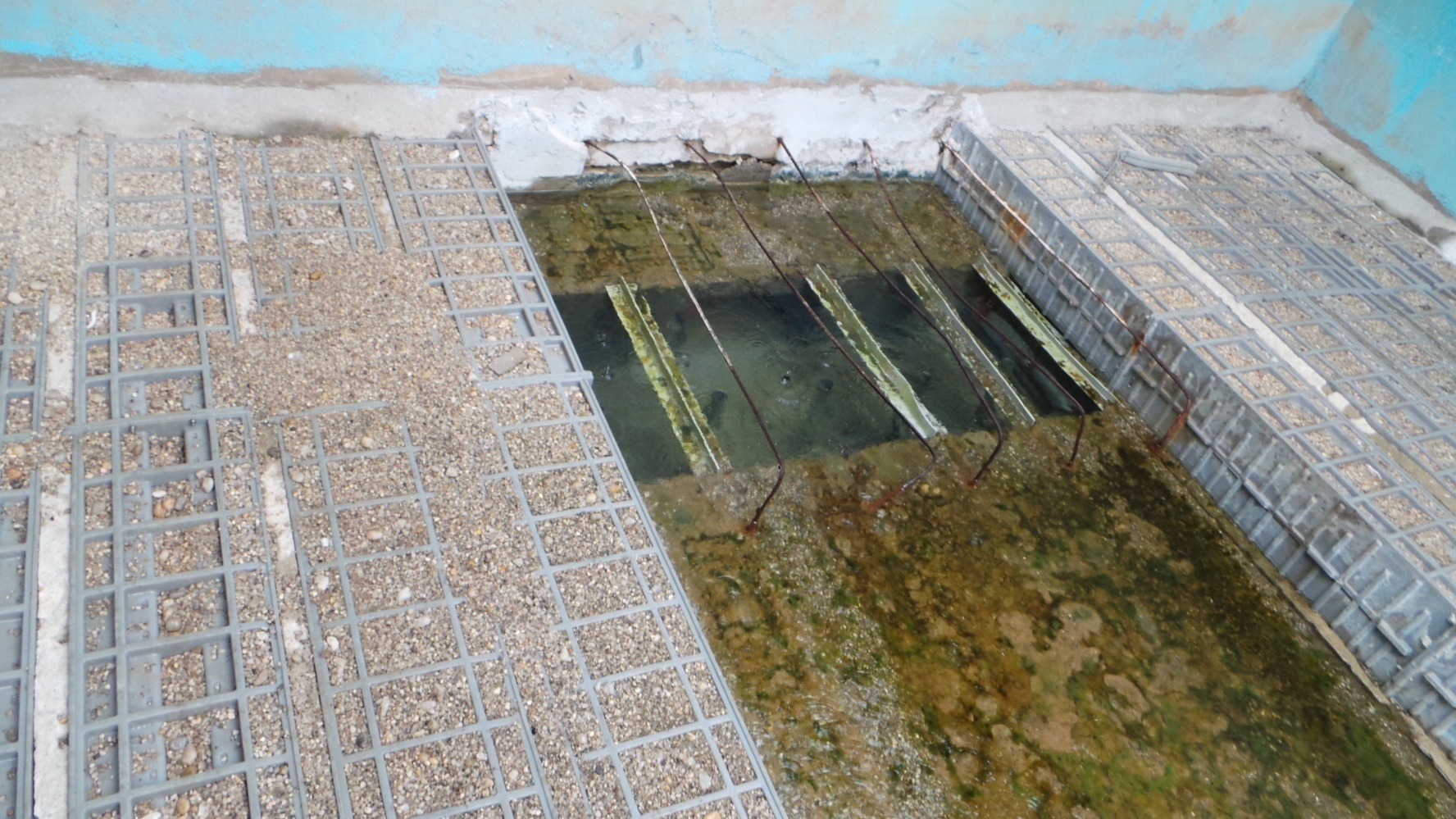 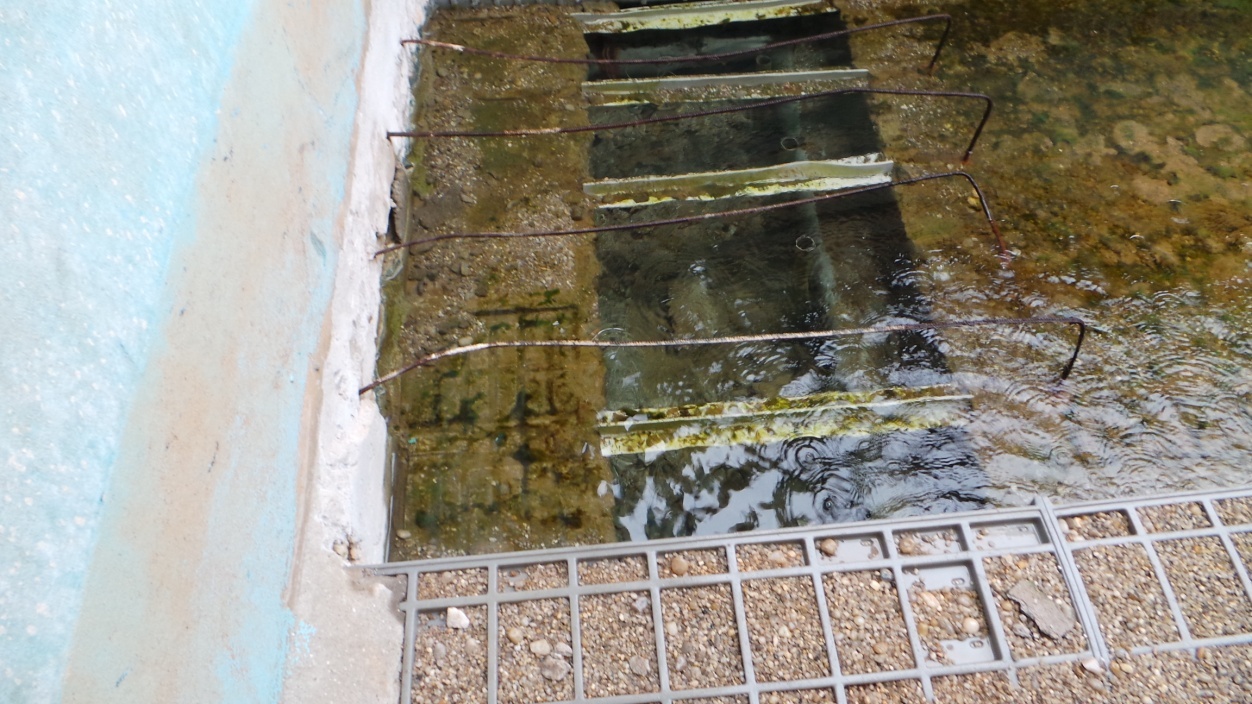 Projetos
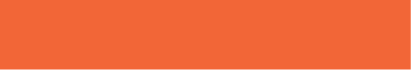 Blocos PLUVITEC - SABESP – Taubaté
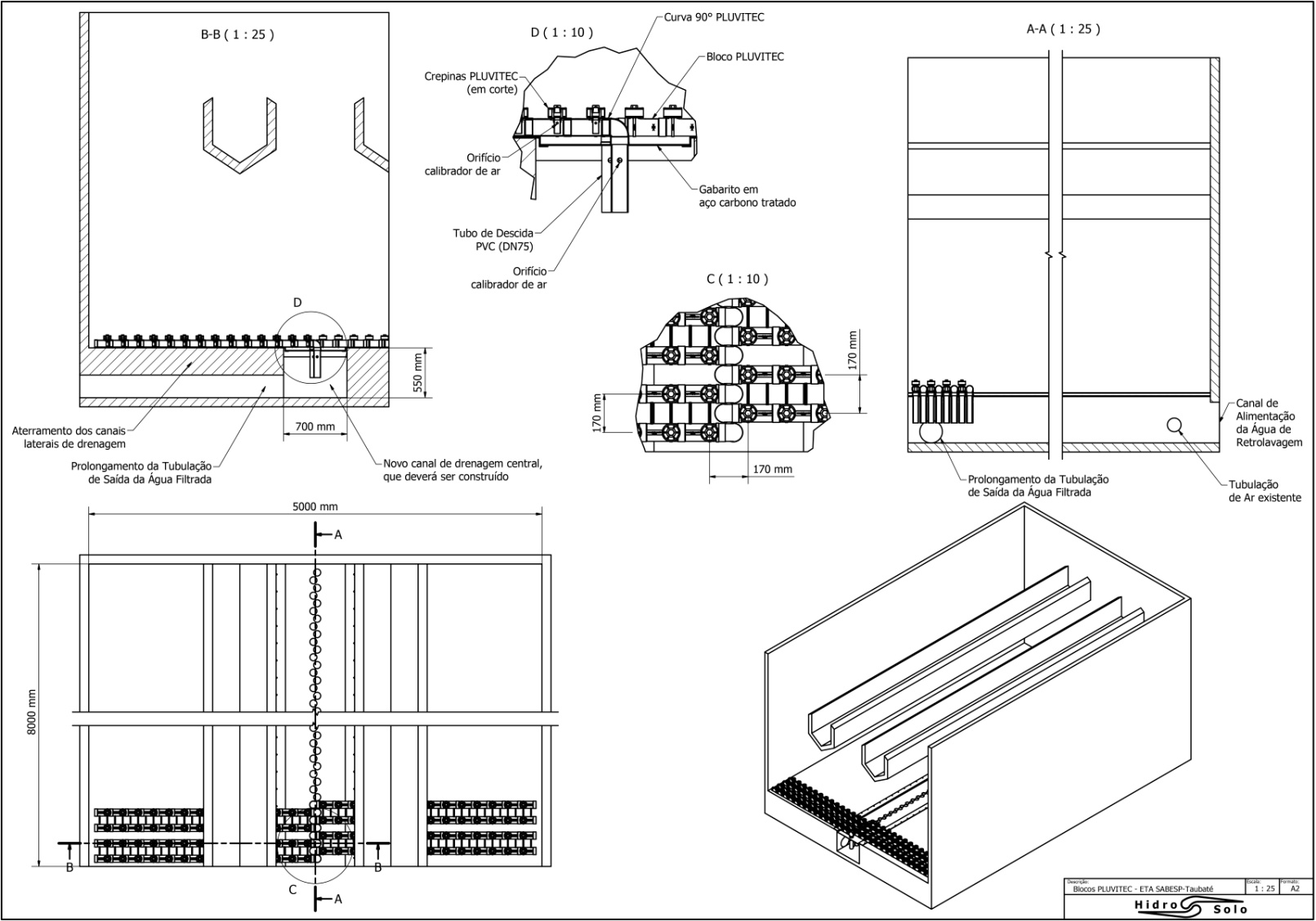 Dimensões do filtro:
 8 m x 5 m
Projetos
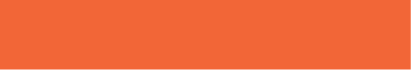 Blocos PLUVITEC - SAEMA – Araras/SP
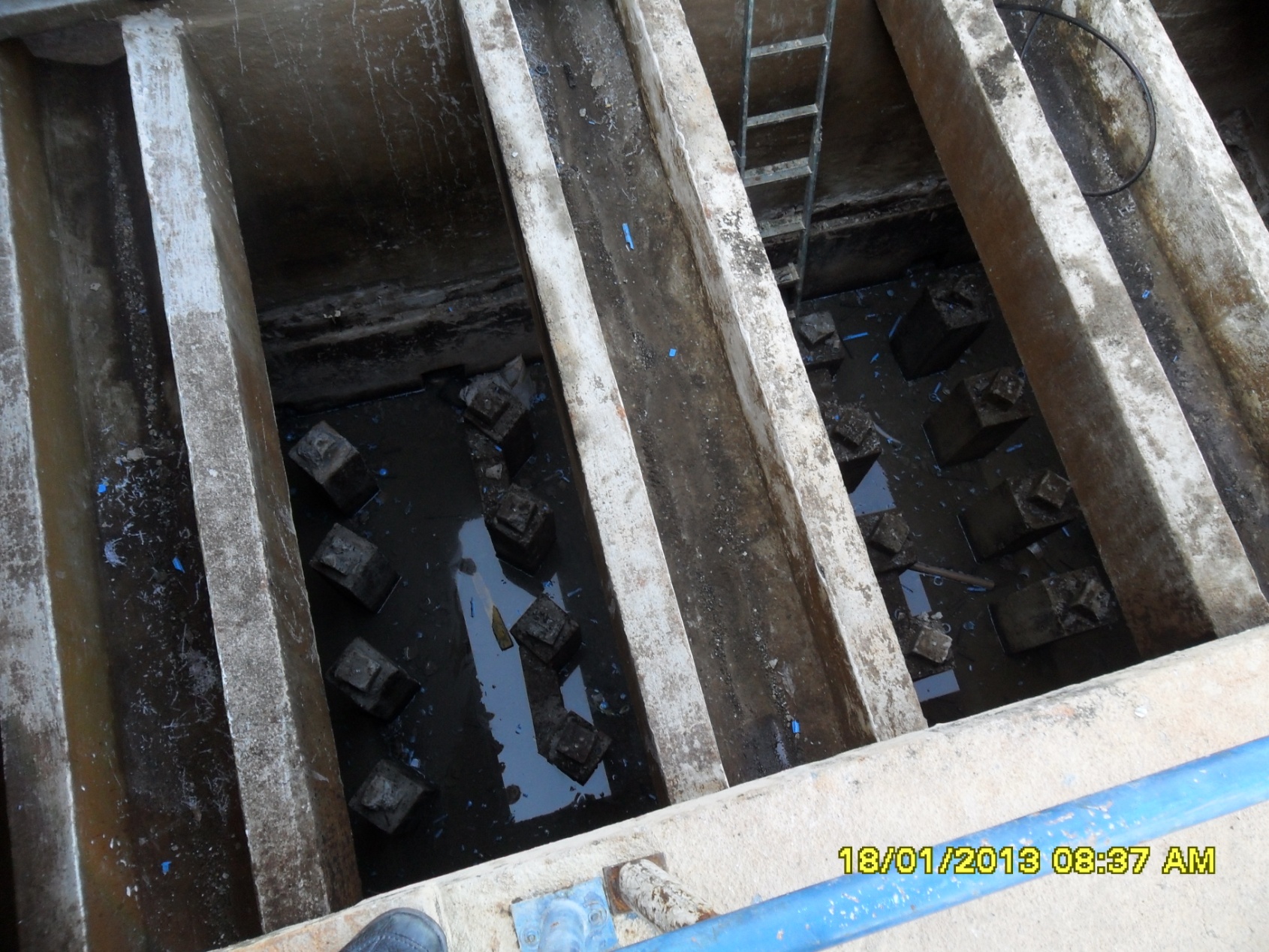 Projetos
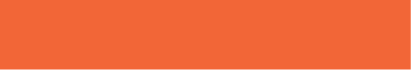 Blocos PLUVITEC - SAEMA – Araras/SP
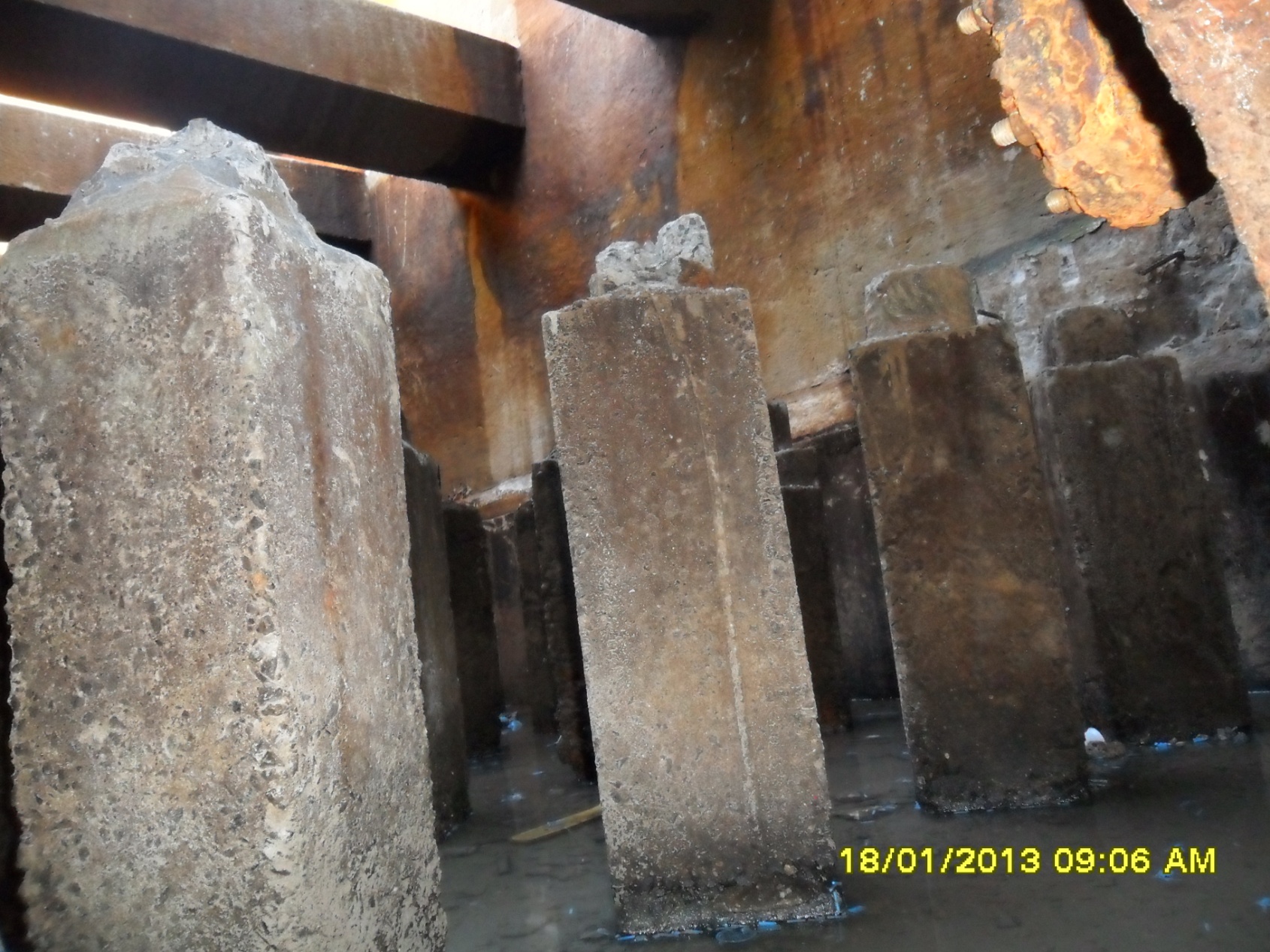 Projetos
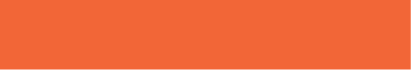 Blocos PLUVITEC - SAEMA – Araras/SP
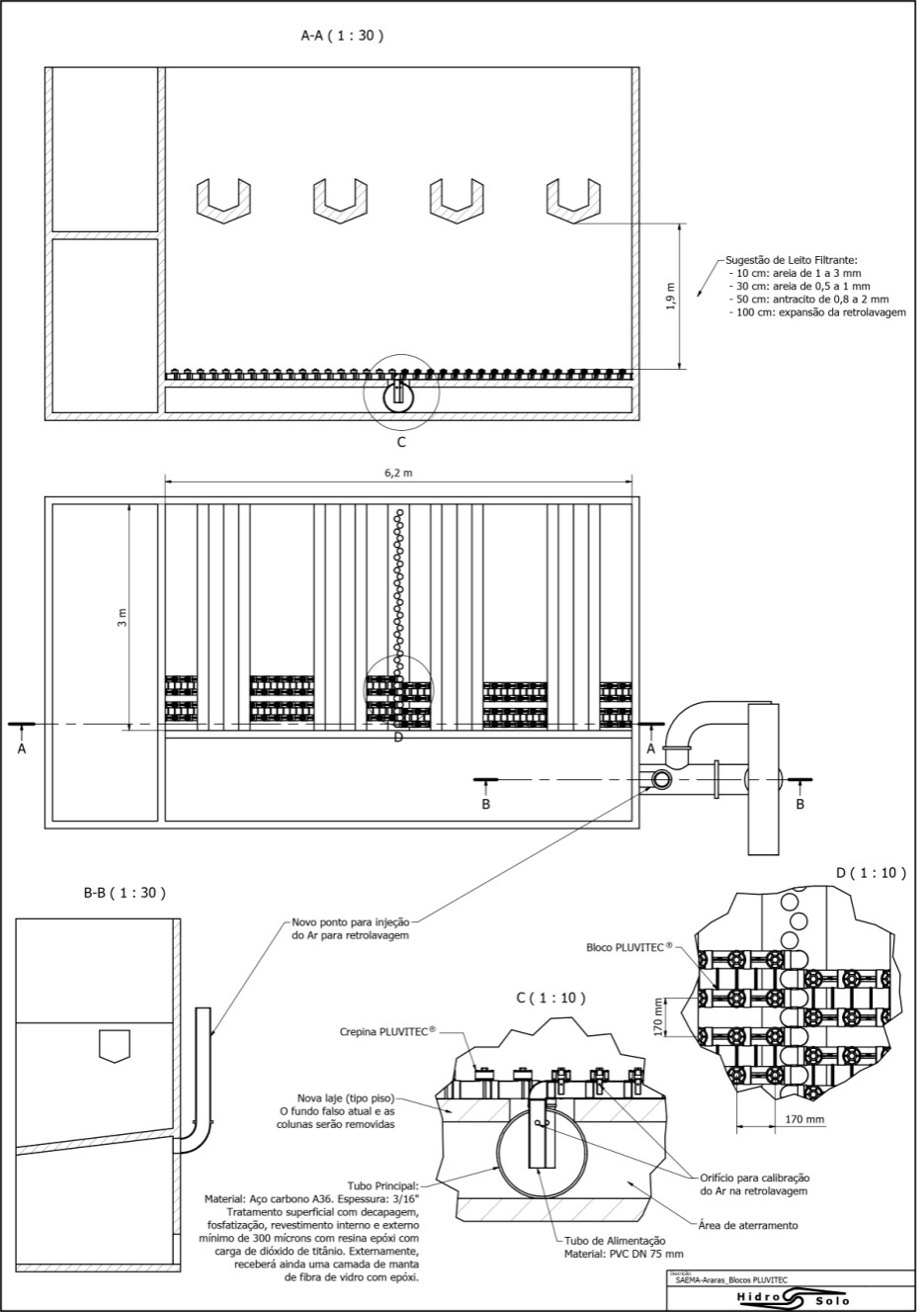 Dimensões do filtro:
6,2 m x 3 m
Projetos
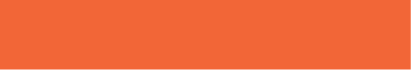 Blocos PLUVITEC - SAEMA – Araras/SP
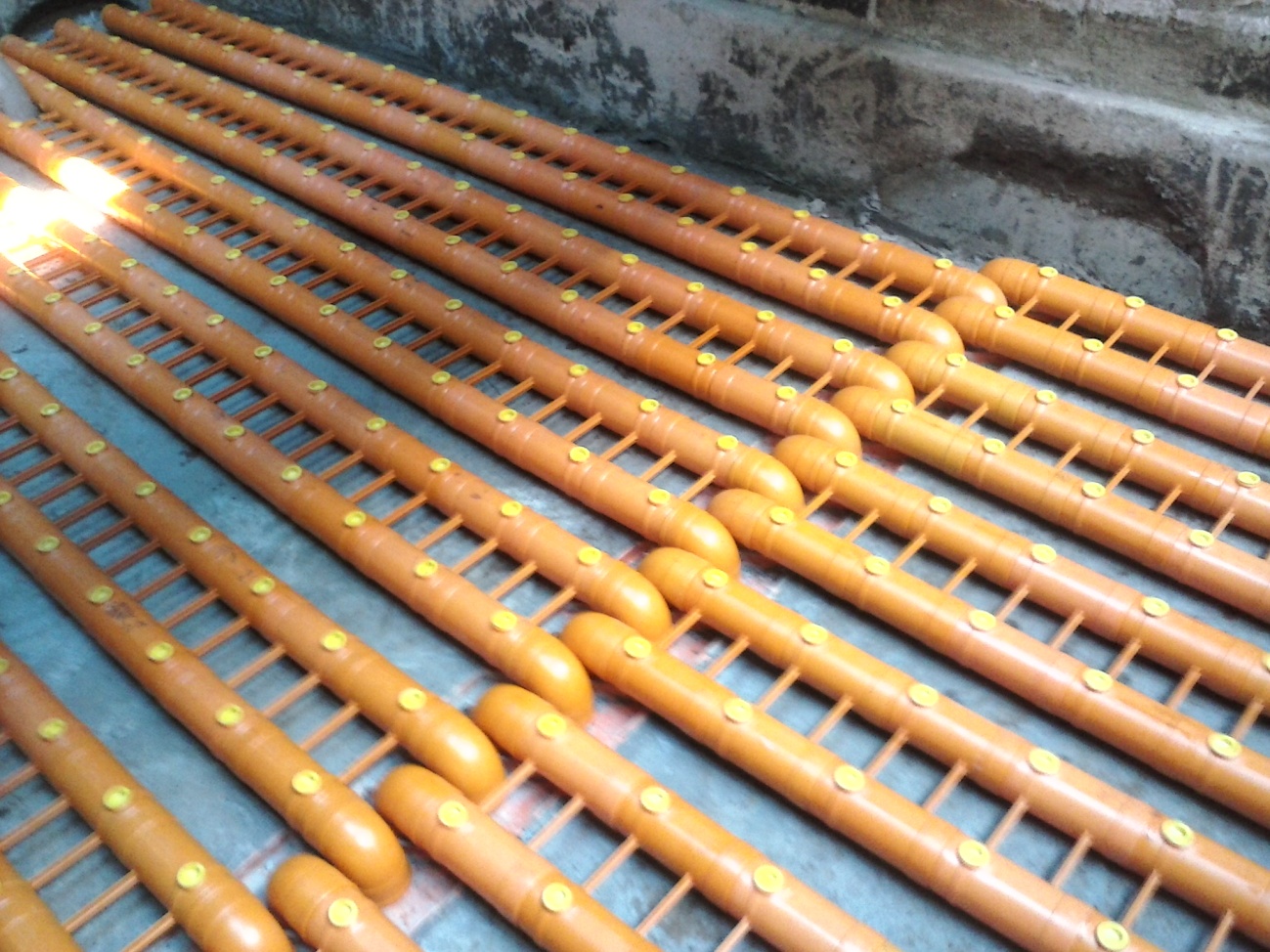 Projetos
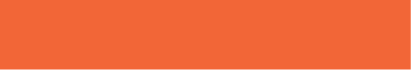 Blocos PLUVITEC - SAEMA – Araras/SP
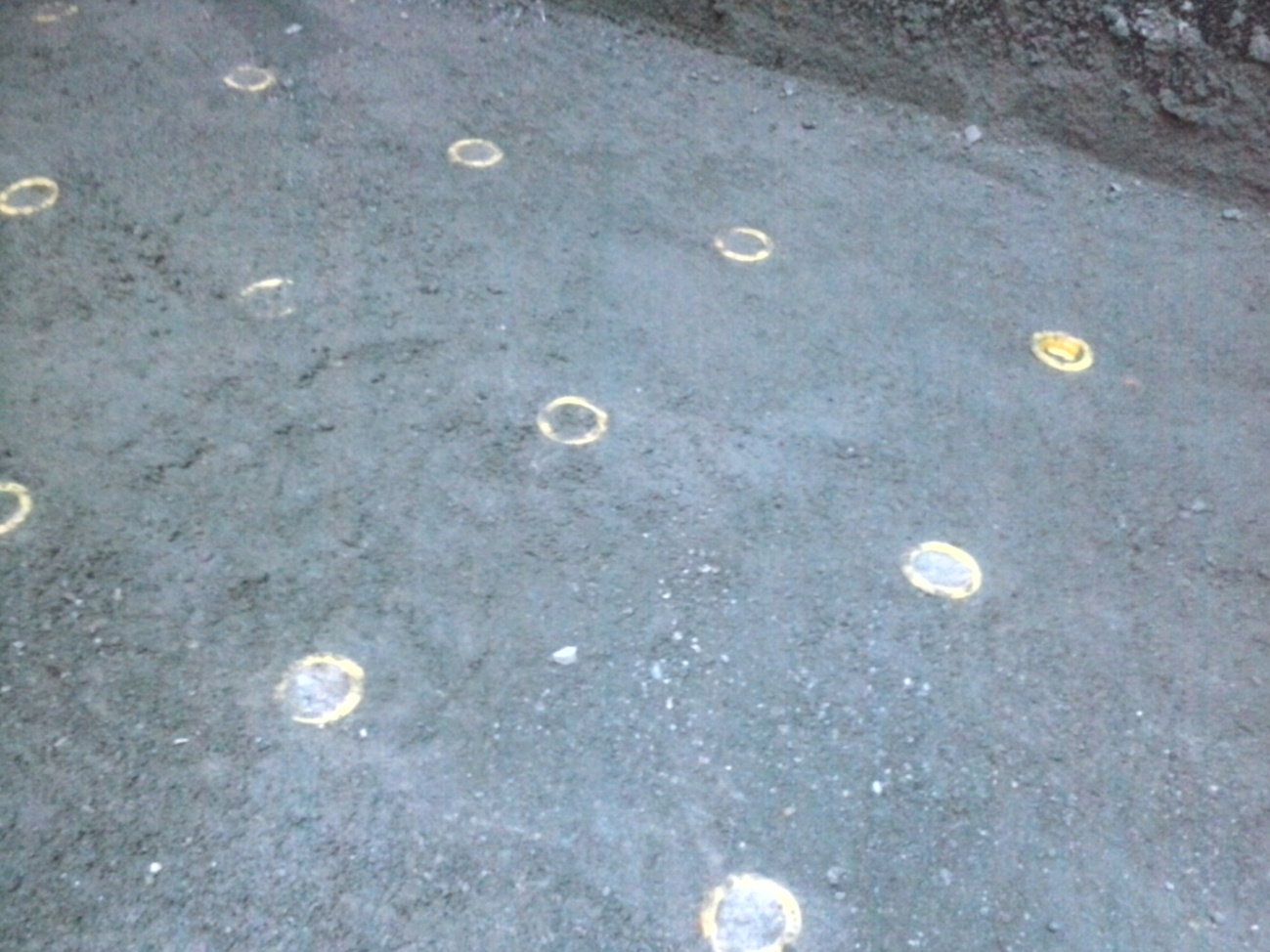 Projetos
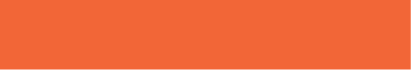 Blocos PLUVITEC - SAEMA – Araras/SP
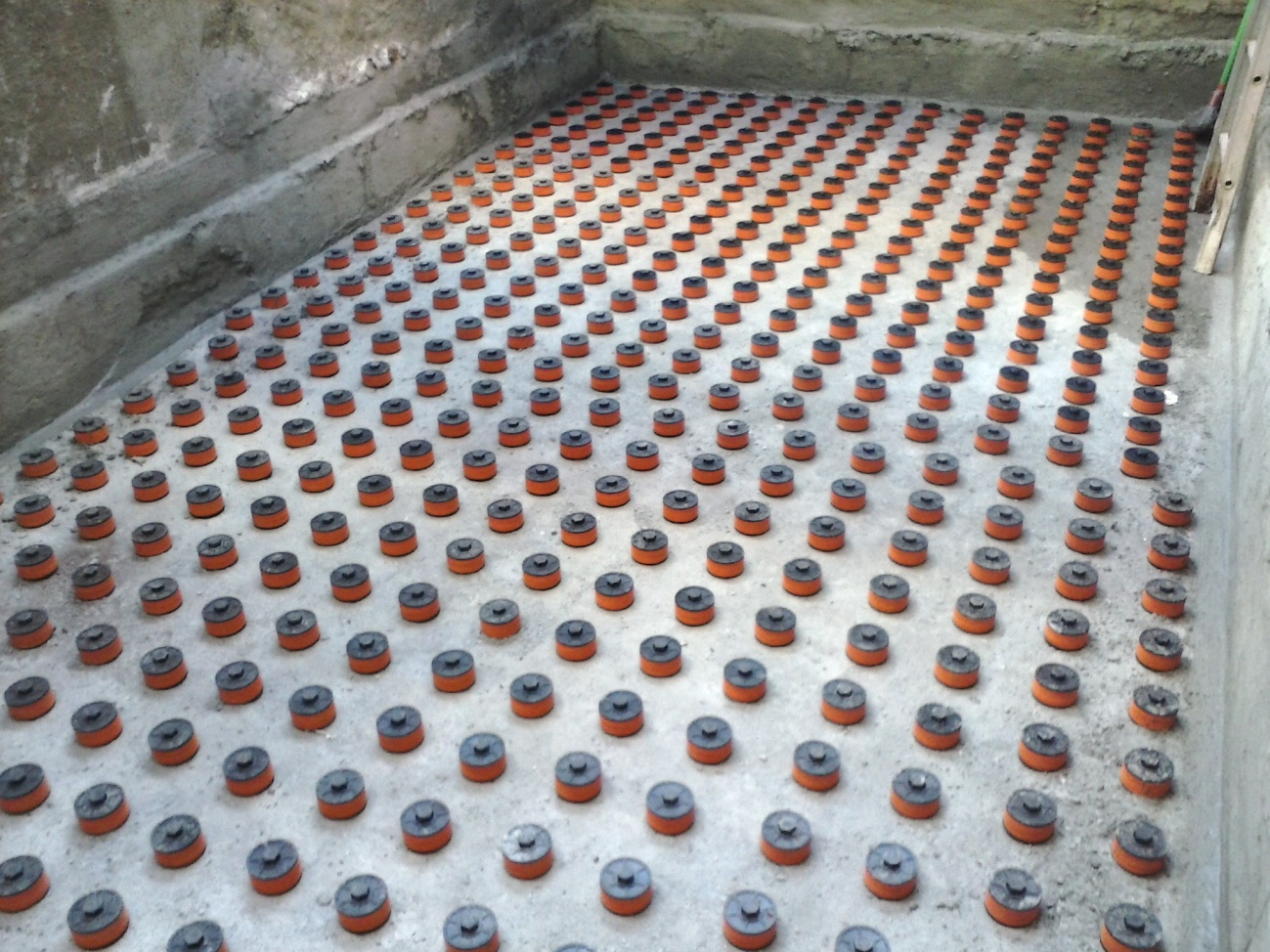 Projetos
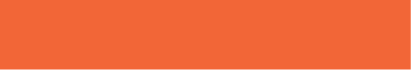 Blocos PLUVITEC - Grupo Águas do Brasil – Nova Friburgo/RJ
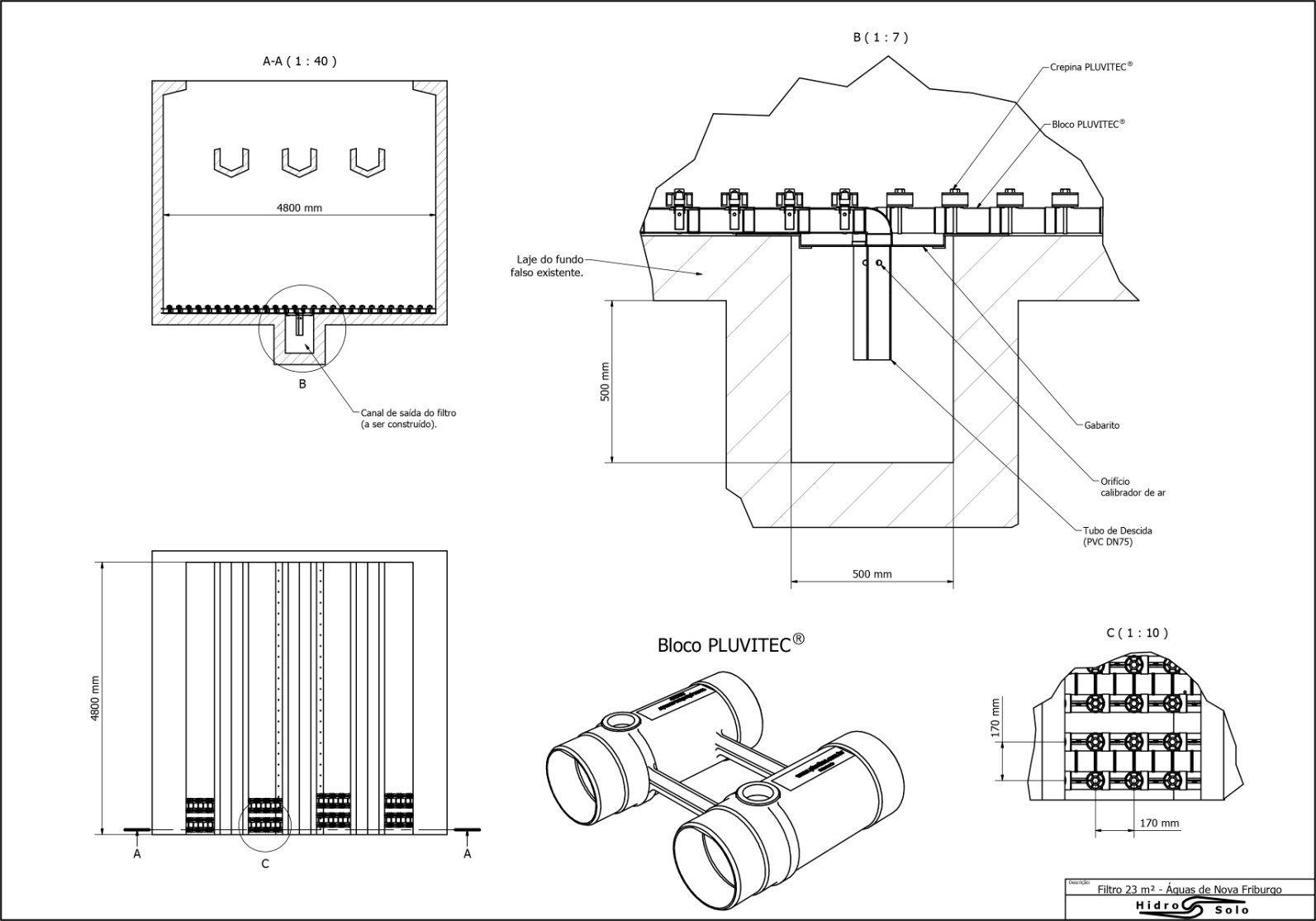 Dimensões do filtro:
4,8 m x 4,8 m
Projetos
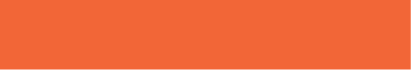 Blocos PLUVITEC - Grupo Águas do Brasil – Nova Friburgo/RJ
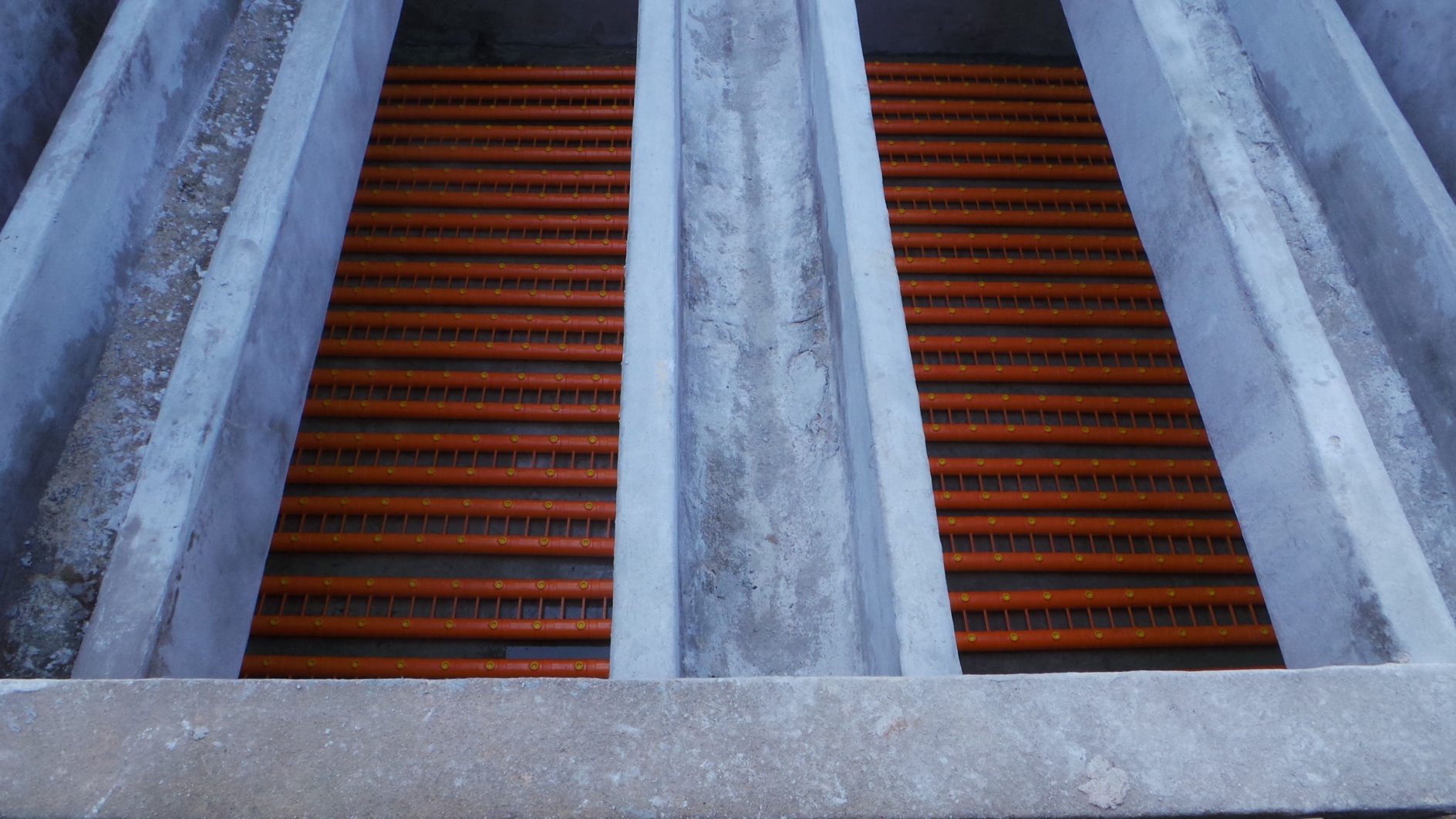 Projetos
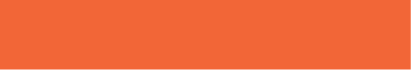 Blocos PLUVITEC - Grupo Águas do Brasil – Nova Friburgo/RJ
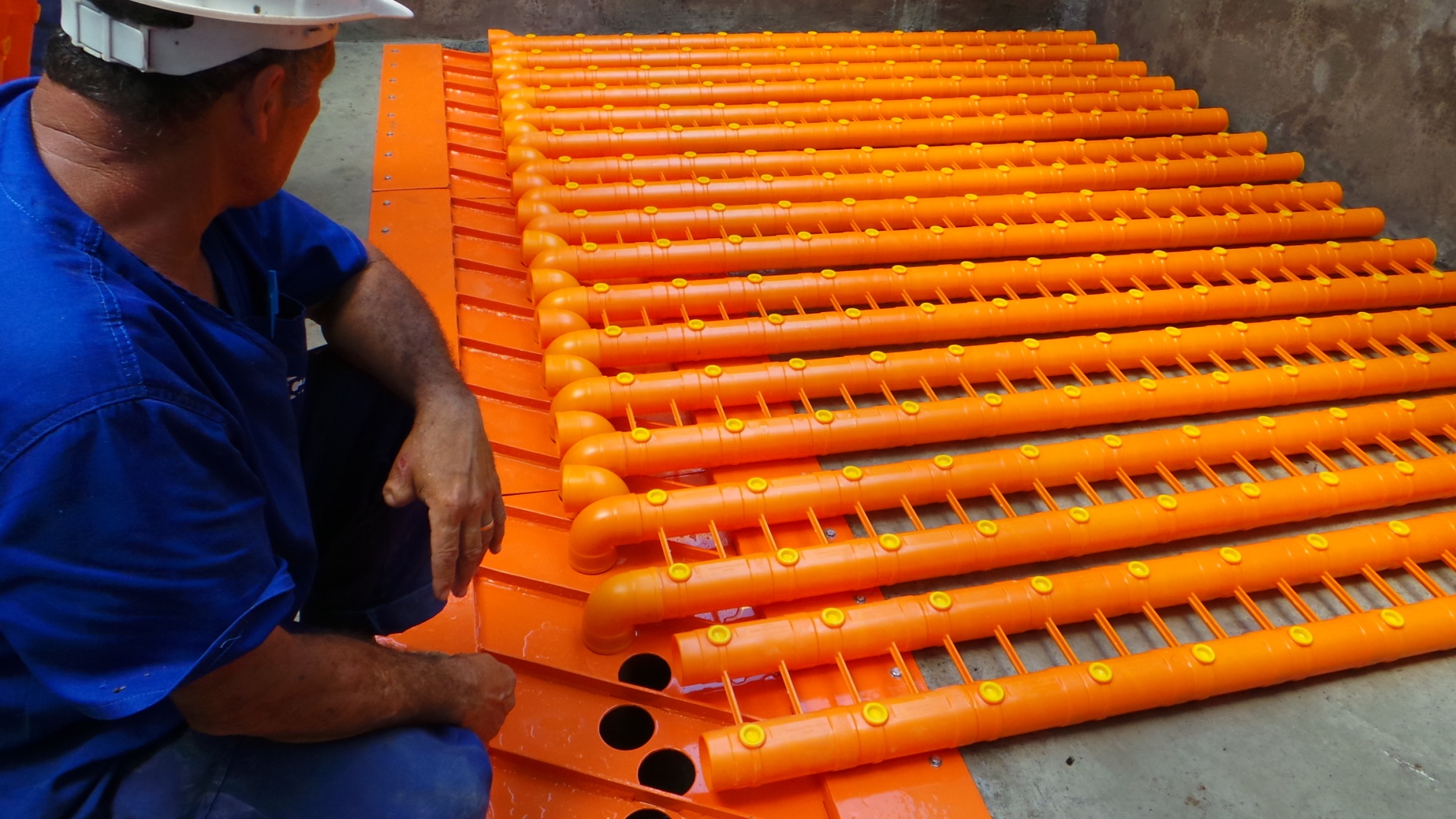 Projetos
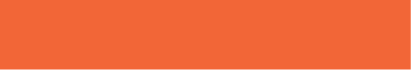 Blocos PLUVITEC - Grupo Águas do Brasil – Nova Friburgo/RJ
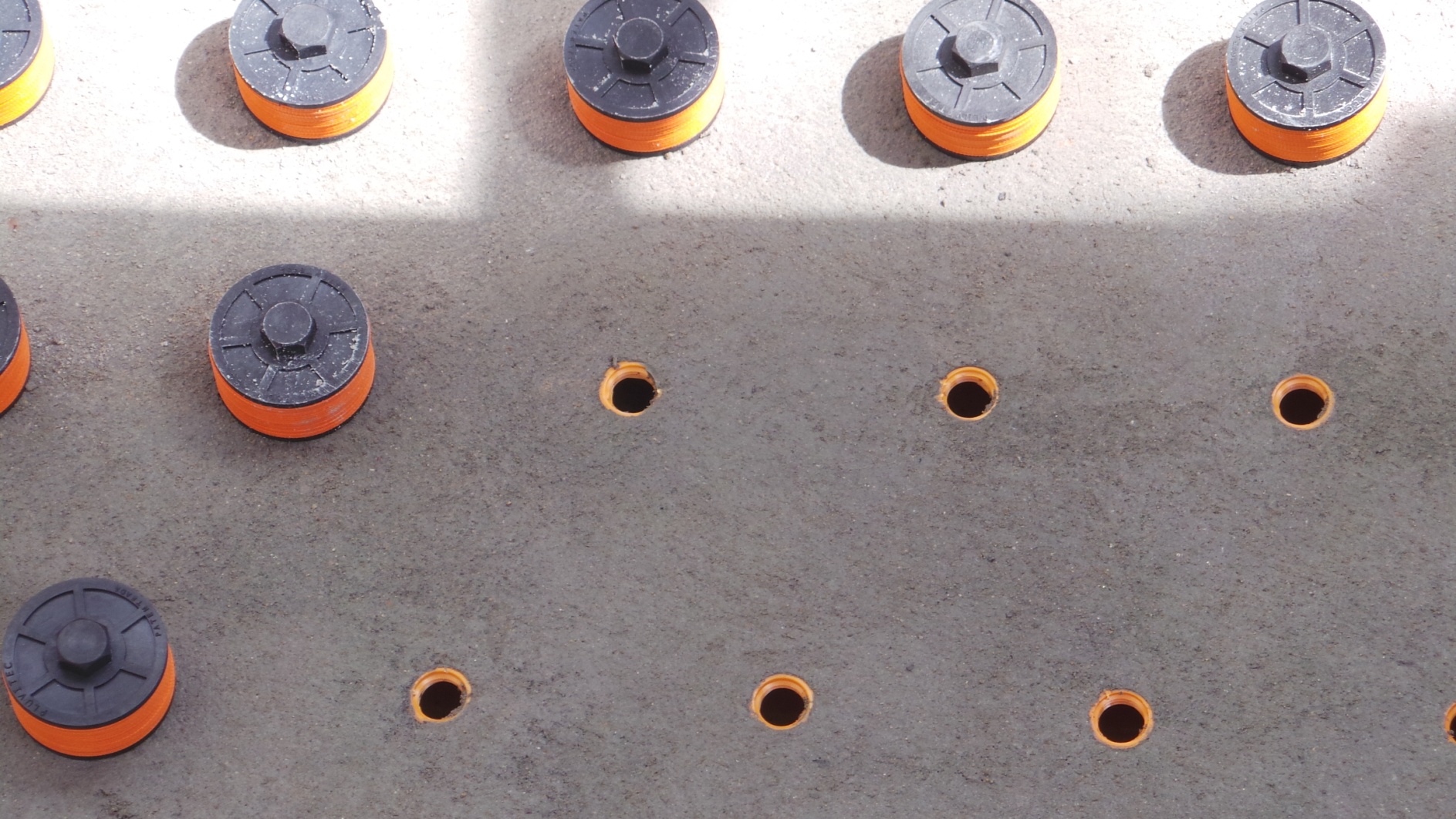 Patentes e Atestados
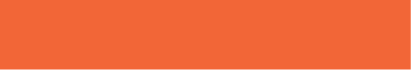 O fundo de filtro com Blocos e Crepinas PLUVITEC®
pode ser adquirido por compra direta, por inexigibilidade,
conforme Art. 25, Inciso I, da Lei 8.666.
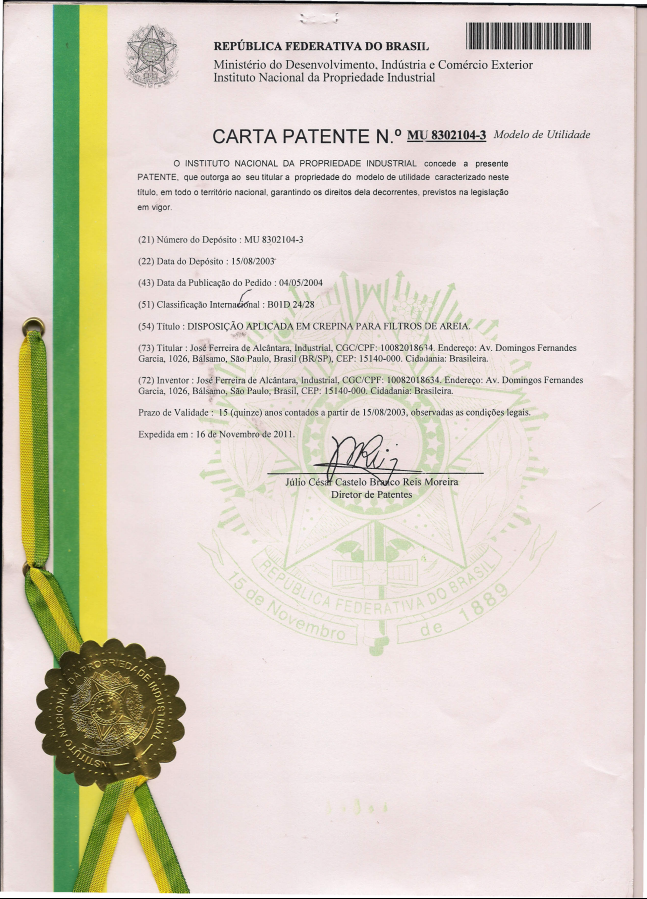 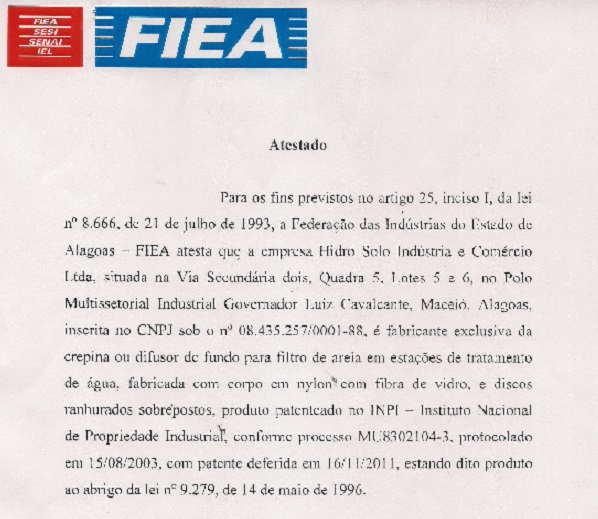 Alguns Clientes
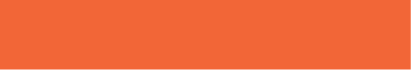 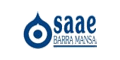 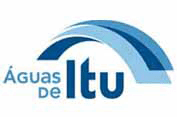 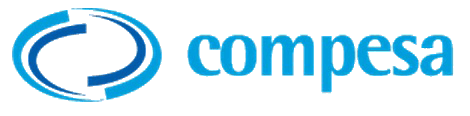 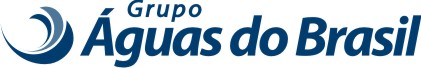 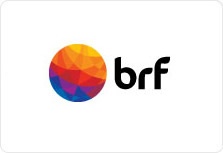 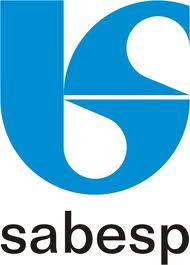 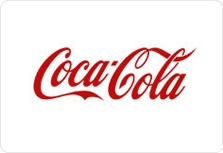 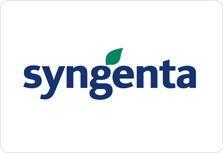 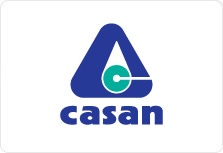 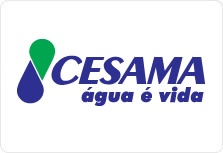 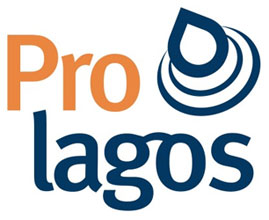 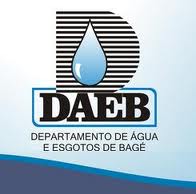 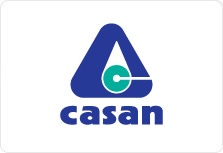 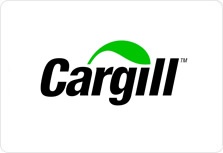 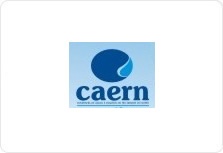 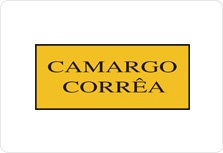 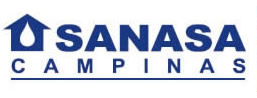 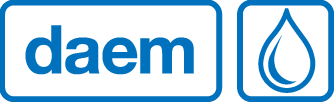 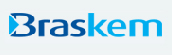 Contato
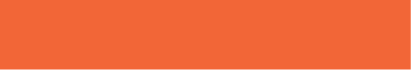 Flávio J. Vacari de Alcantara
engenharia@pluvitec.com.br
(82) 3324-3077